Visual Arts Professional Development
CKV Online and Performance Assessment Protocols
Postmodern Principles of Art
Creativity
Raymond Veon
Education Coordinator
November 2nd, 2010
North Atlanta High School
General
Arts Assessment Testing Window:
March 28th through May 13th, 2011
All materials due to R. Veon by May 13th
By May 13th:
VTS Pre-Post Test
CKV Assessment completed online
Performance Assessment
CKV Online Assessment Orientation
Assessment Dates: March 28-May 13 2011
Completed by: May 13th
Interrupted/incomplete assessments & retakes
Submit Button
Reminder: BOTH CKV and Performance Assessment results will be shared with building leaders
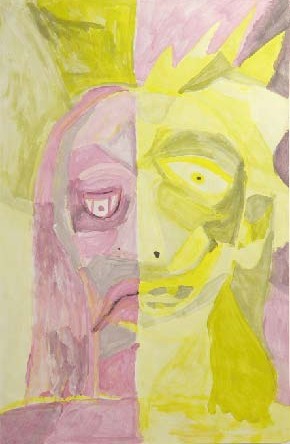 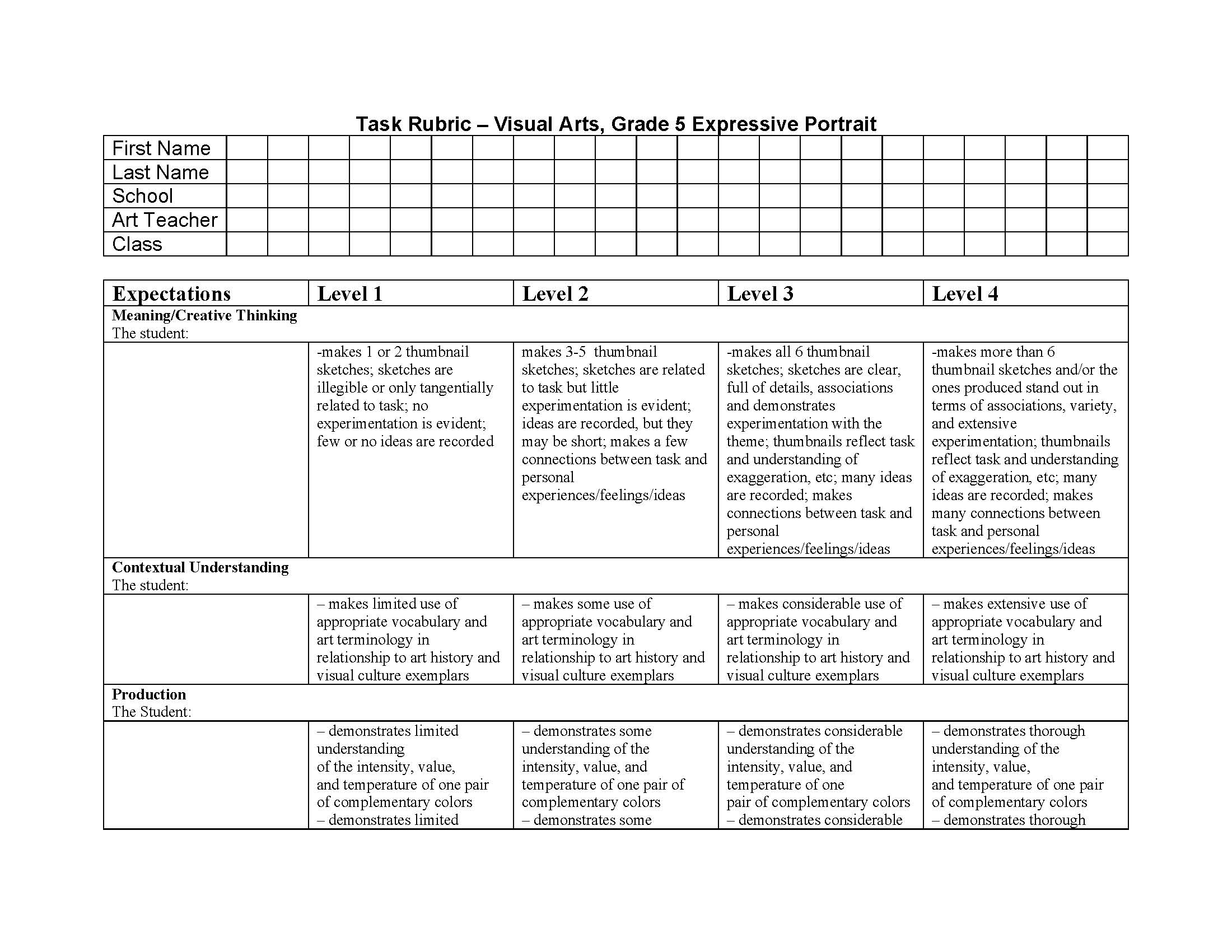 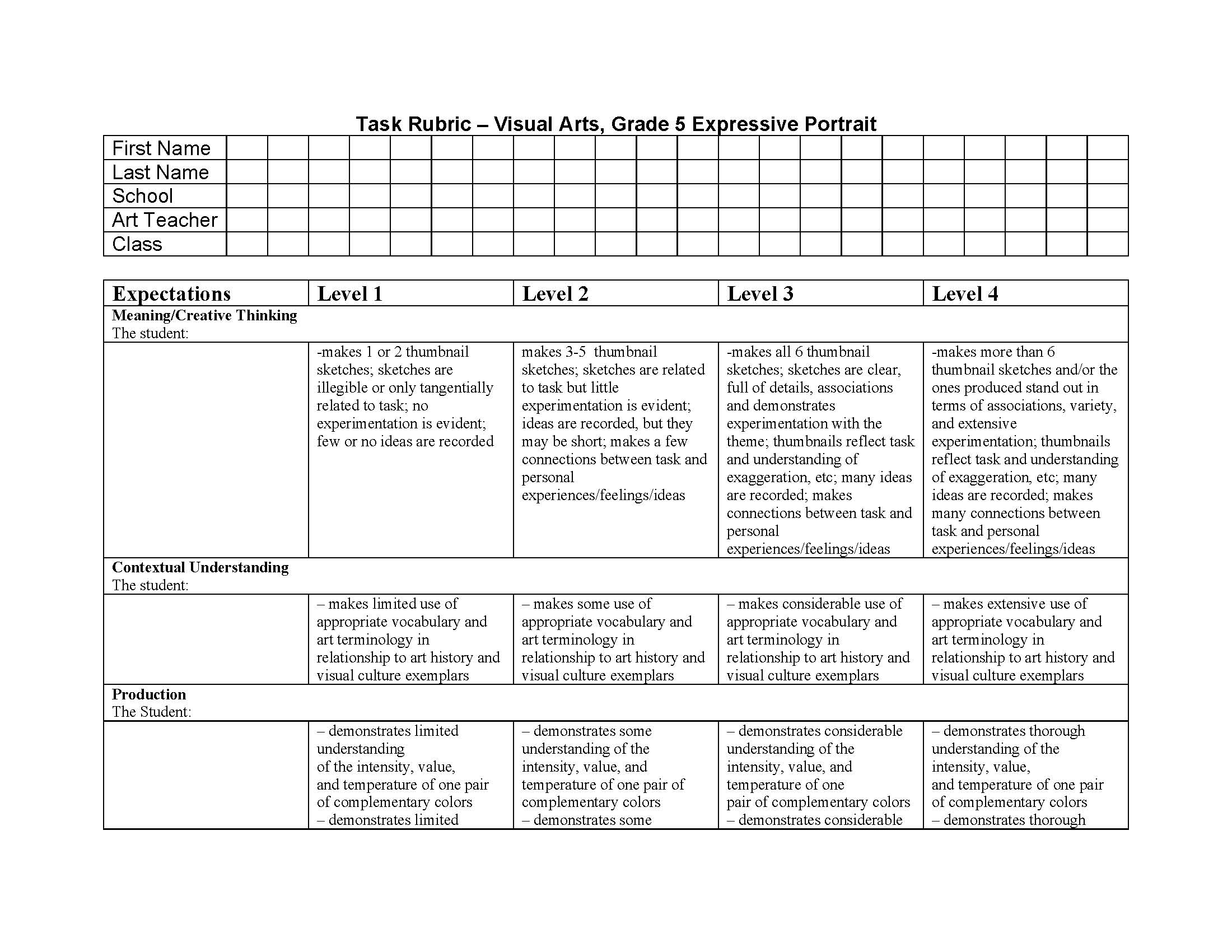 Parts of thePerformance Assessment You Will Turn In
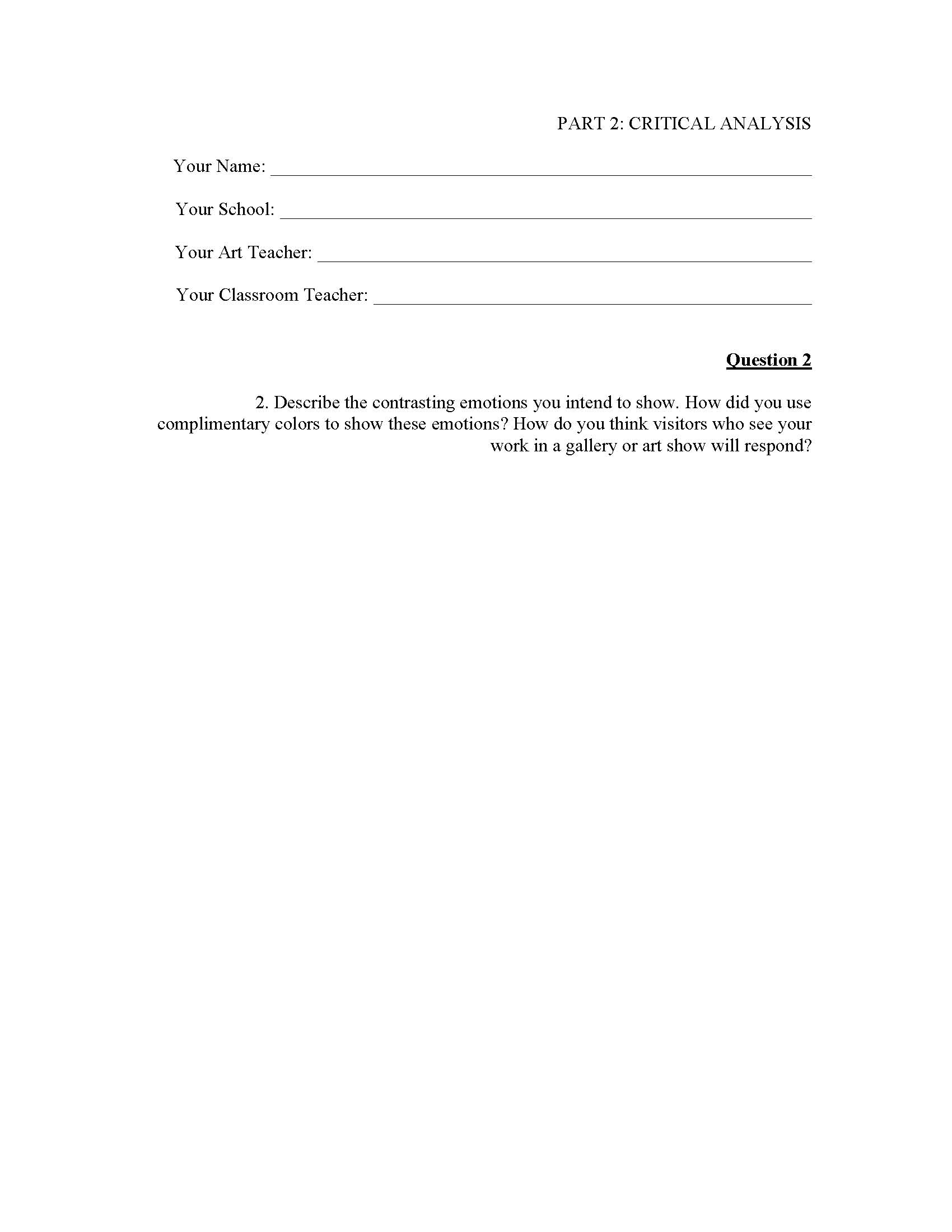 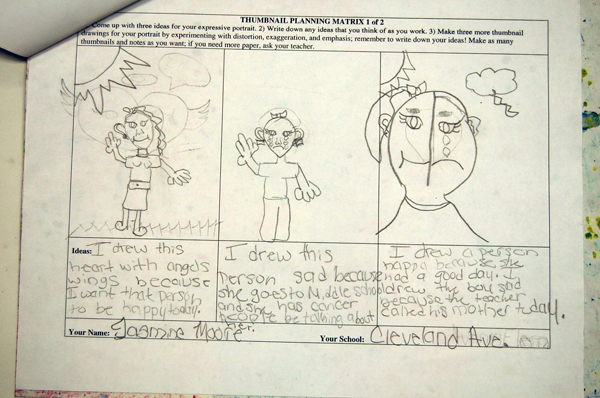 Performance Assessment Rubric (2)
Fill out student info on TWO Rubrics


Complete ONE
(Your assessment of your student; this will be used to “assess your assessment” and to align external and internal assessments)


Leave one BLANK
(For outside assessors)
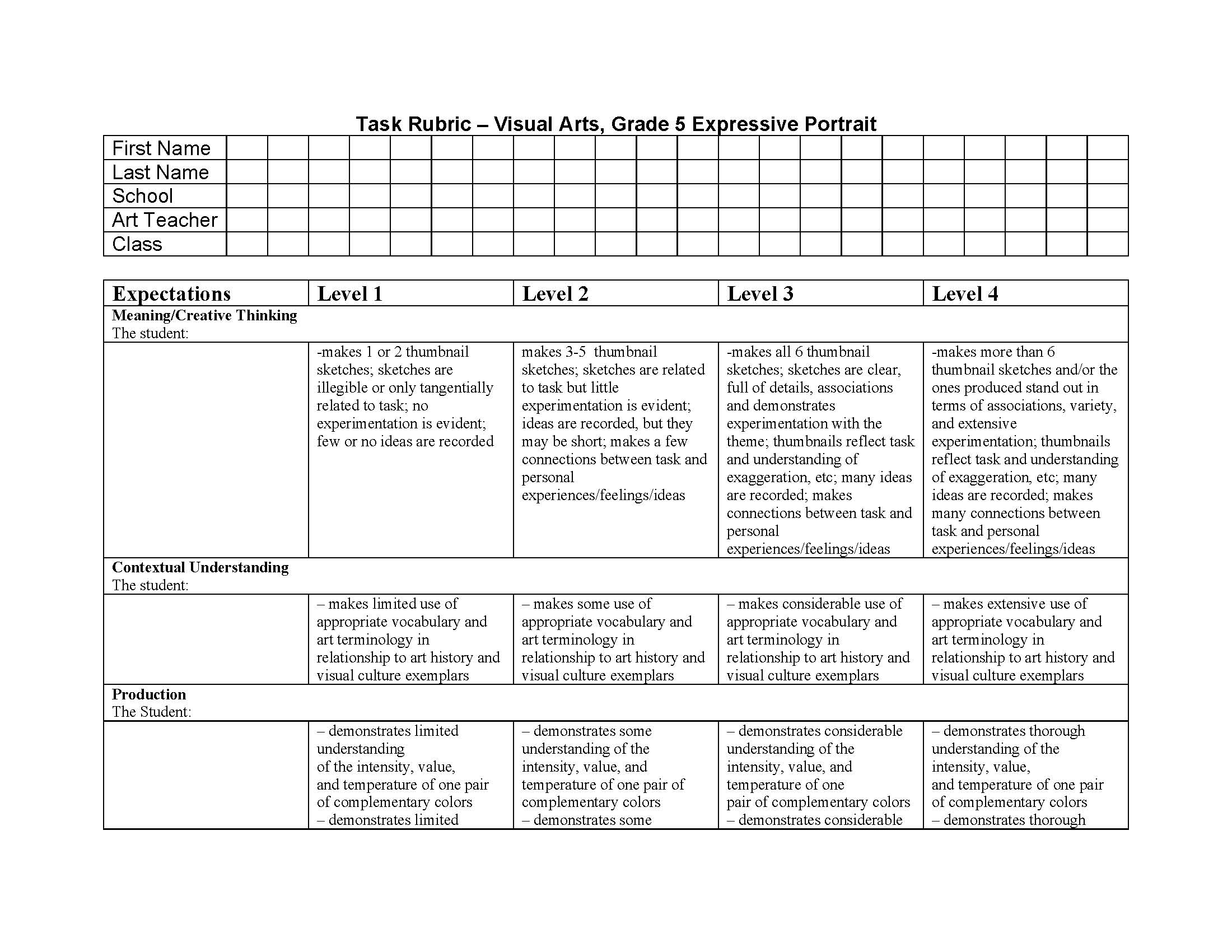 Artifact Order
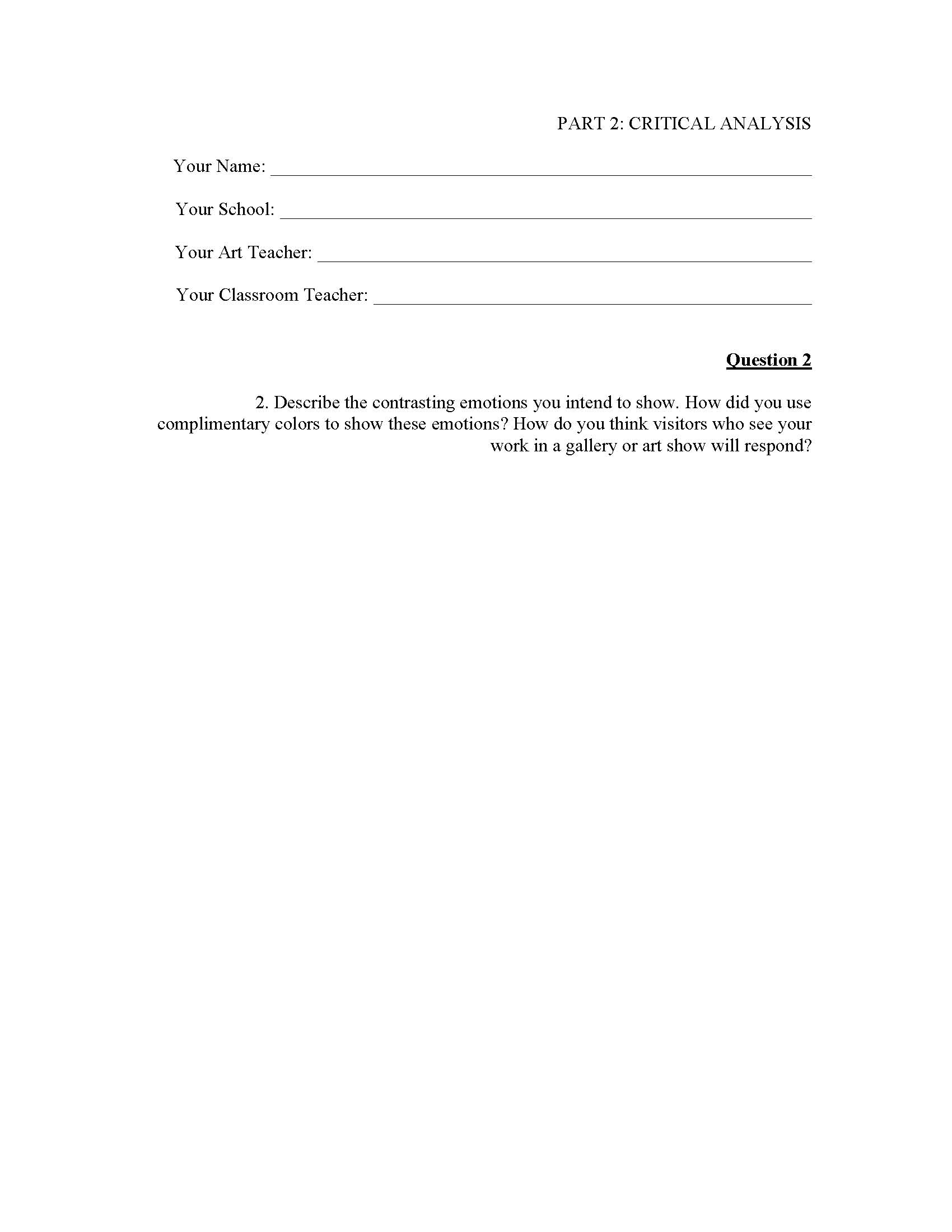 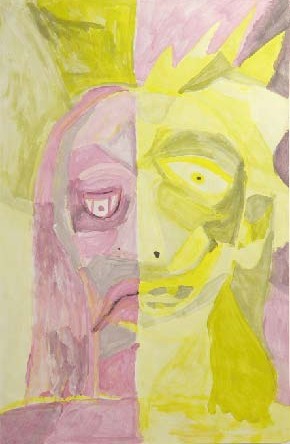 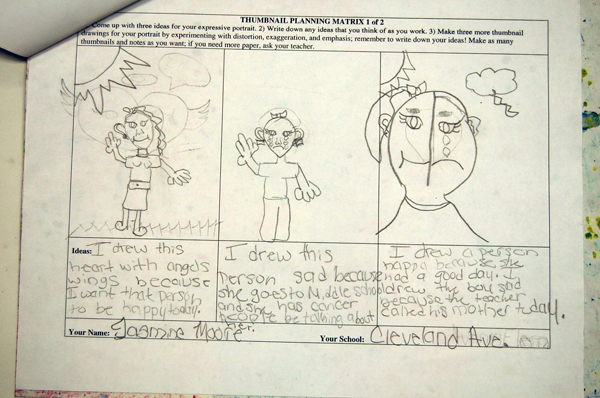 TOP: 
1. Two Rubrics
One You Fill Out
One You Add Student Info Only—Judges Will Use This One

THEN
2. Actual Finished Artwork

THEN
3. Thumbnails/Creative Planning Matrix

LAST
4. Written Critical Reflection Answers
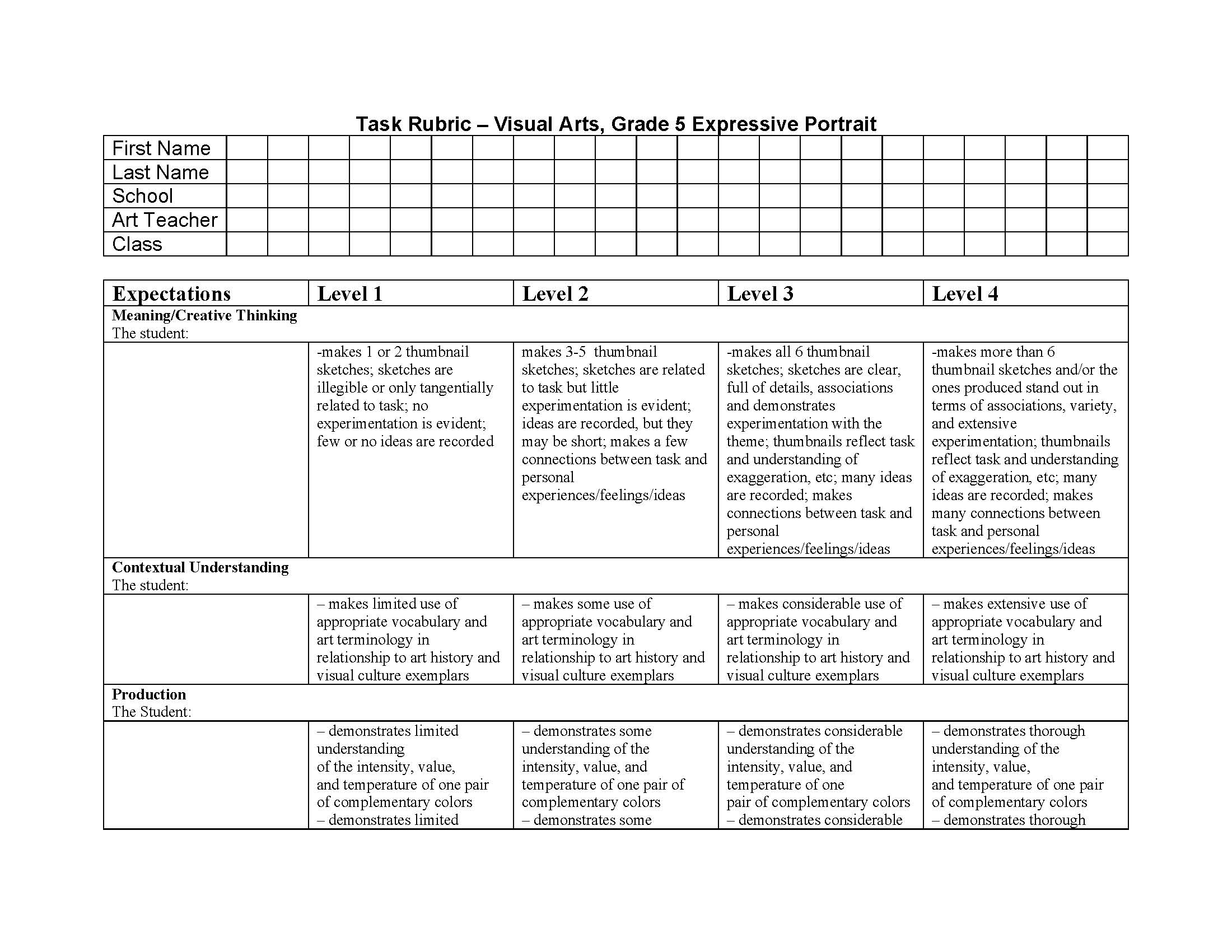 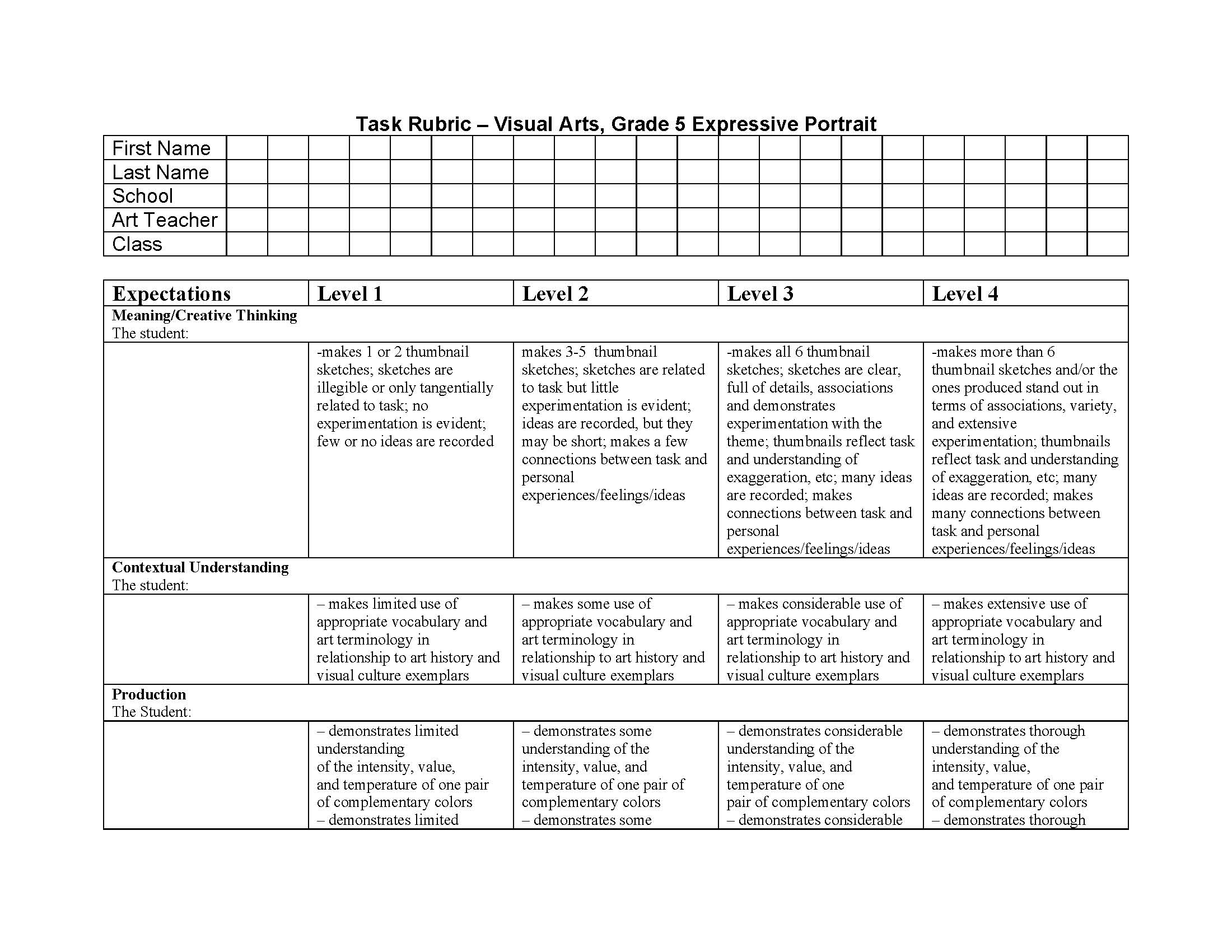 You fill out top Rubric
2nd Rubric: Student info ONLY
LEVEL 1
LEVEL 2
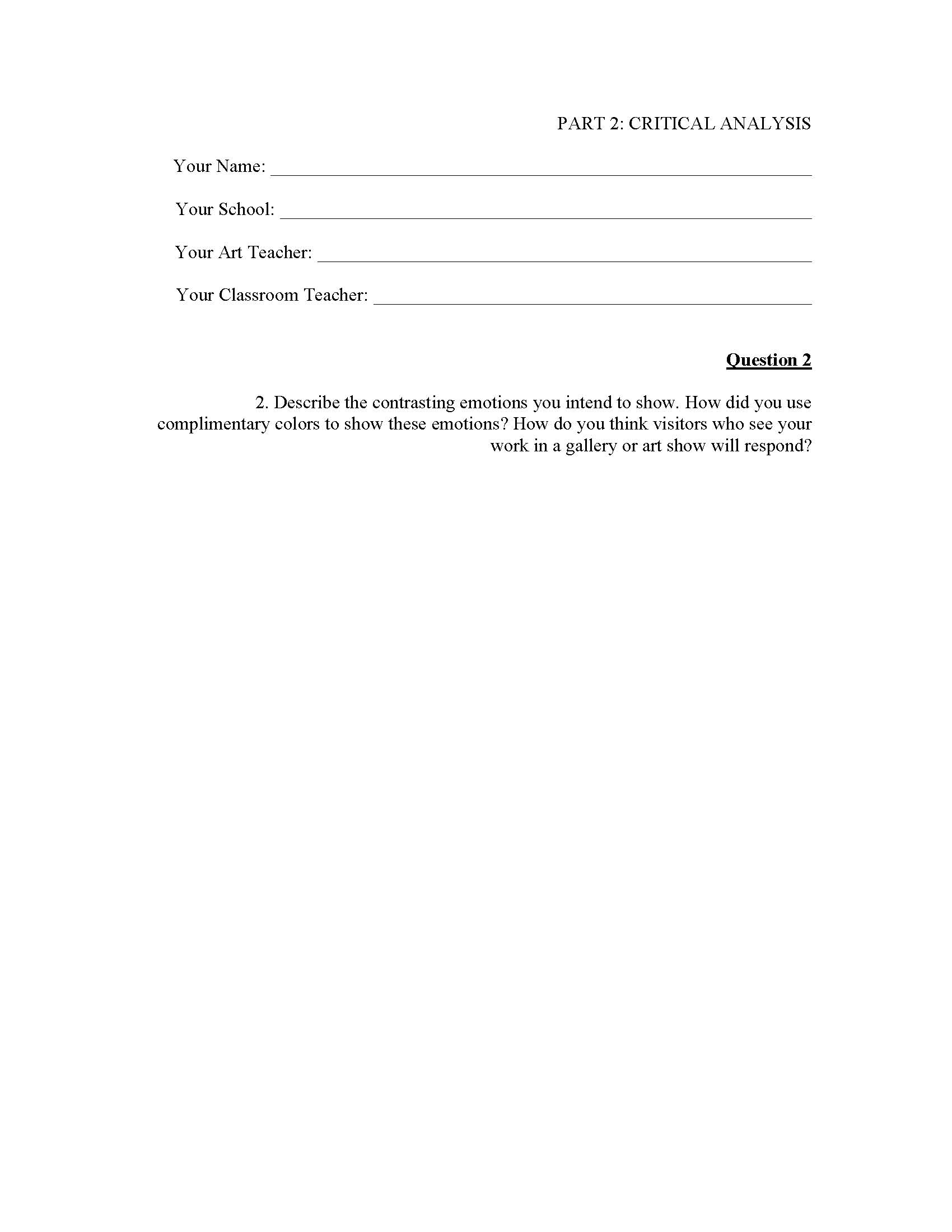 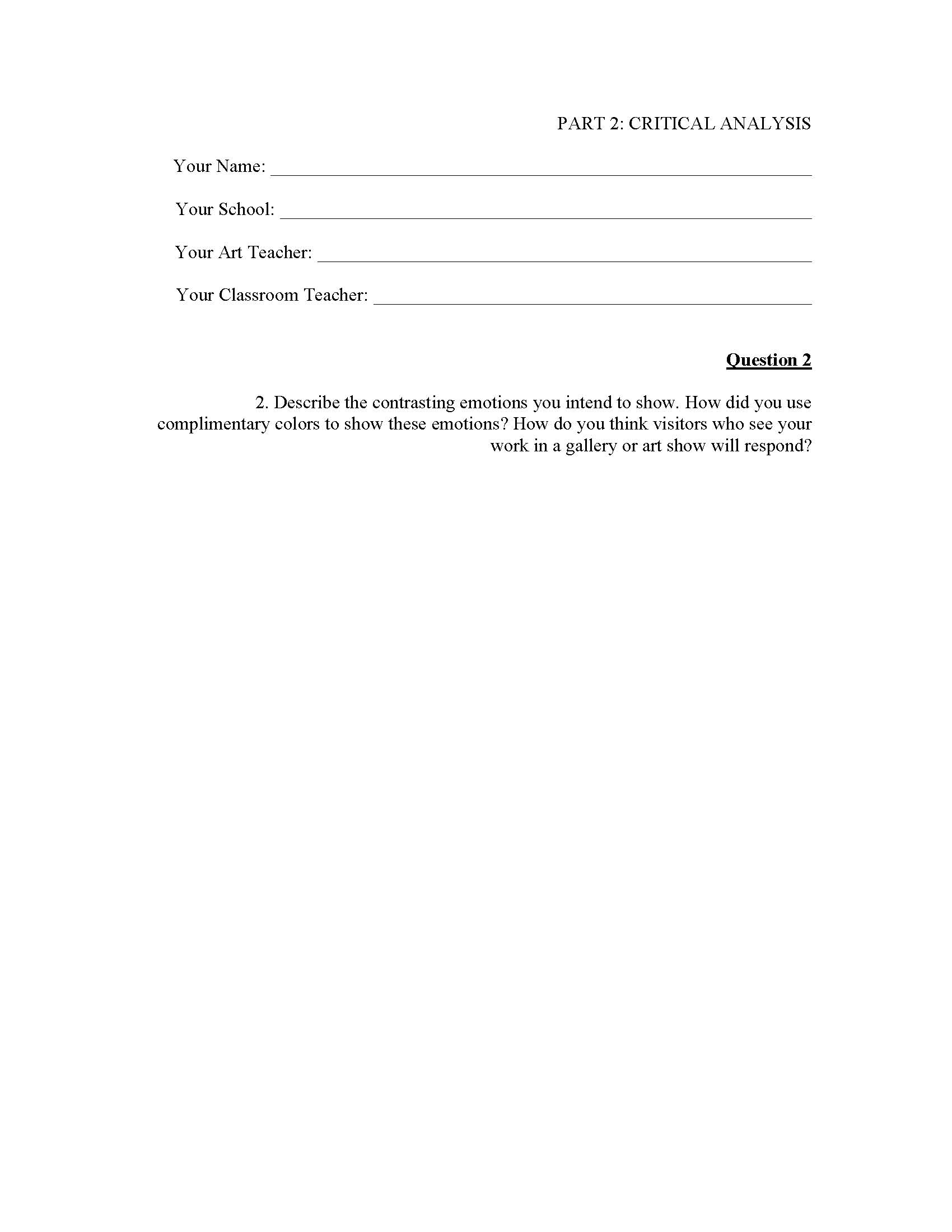 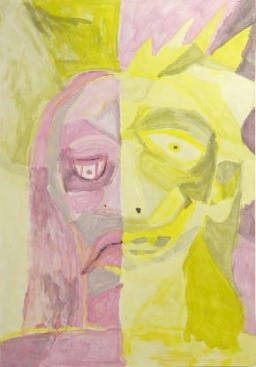 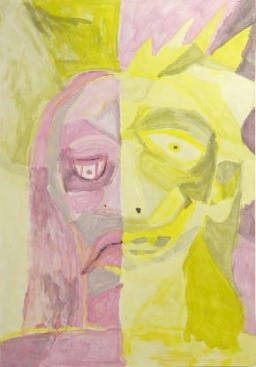 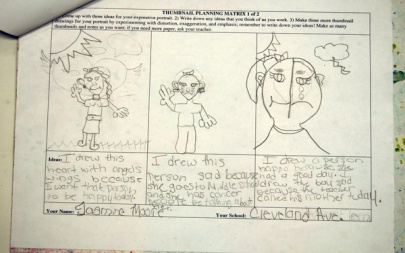 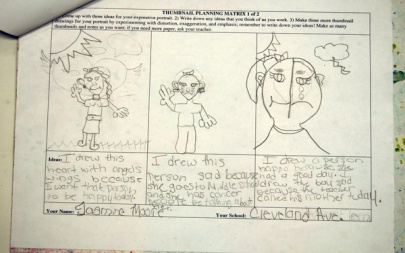 Make FOUR Stacks:
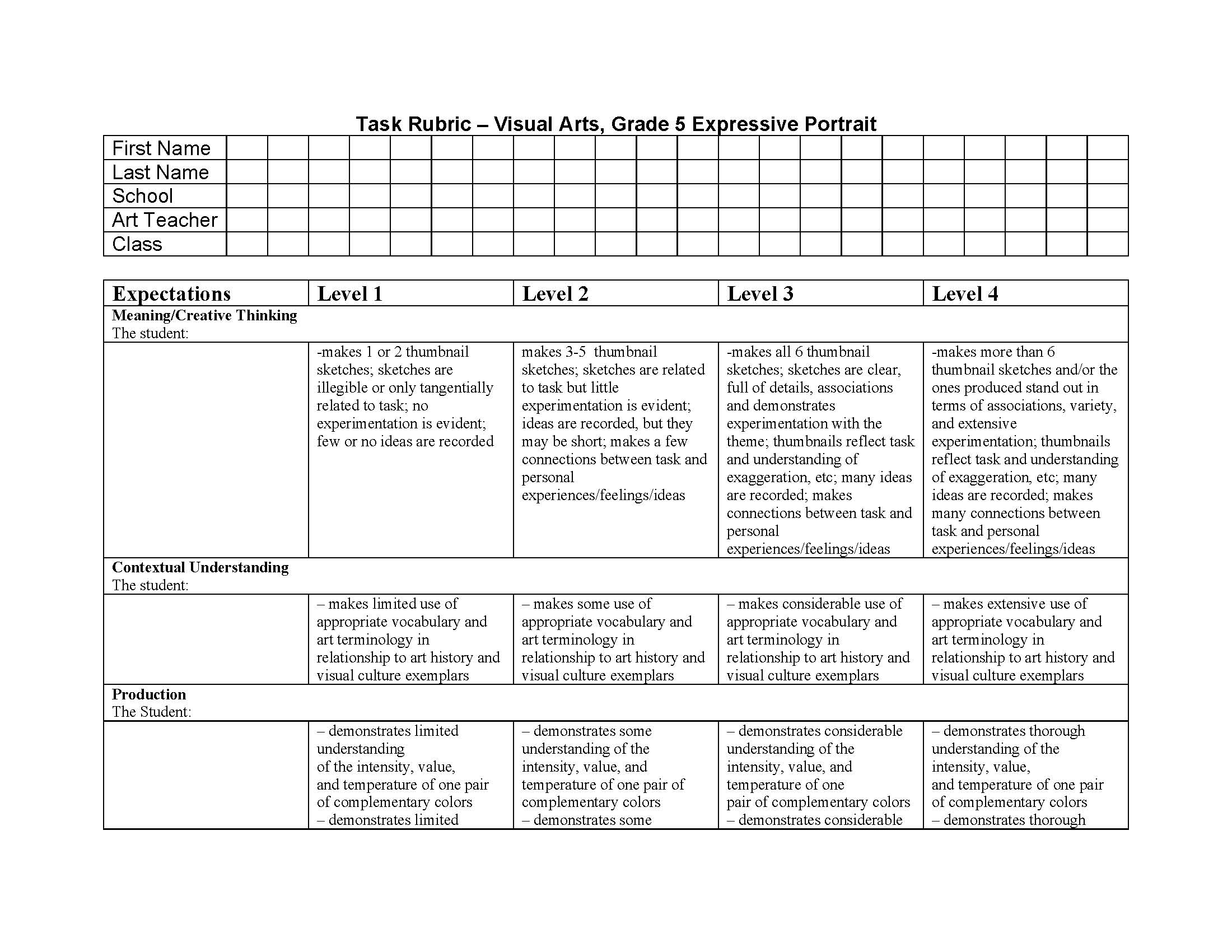 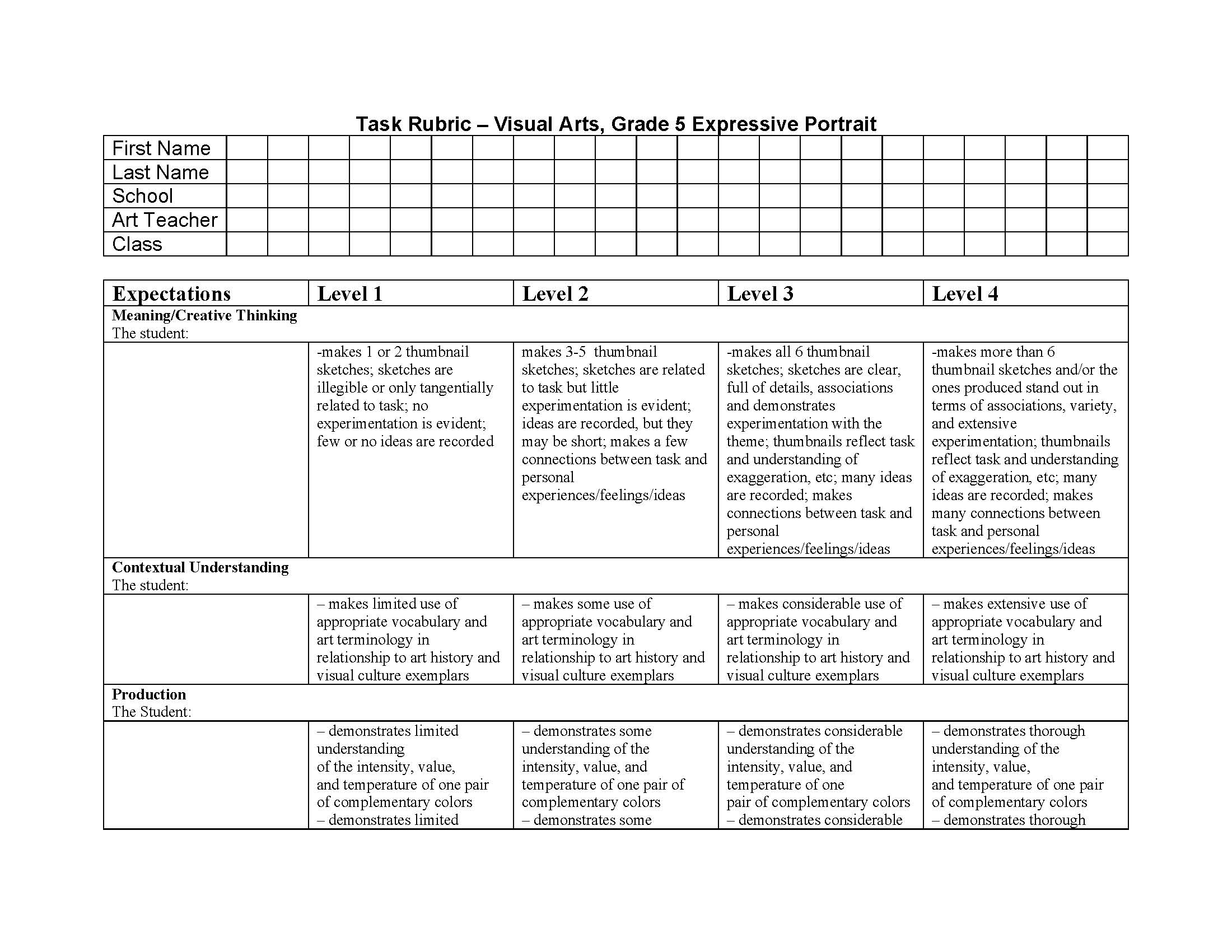 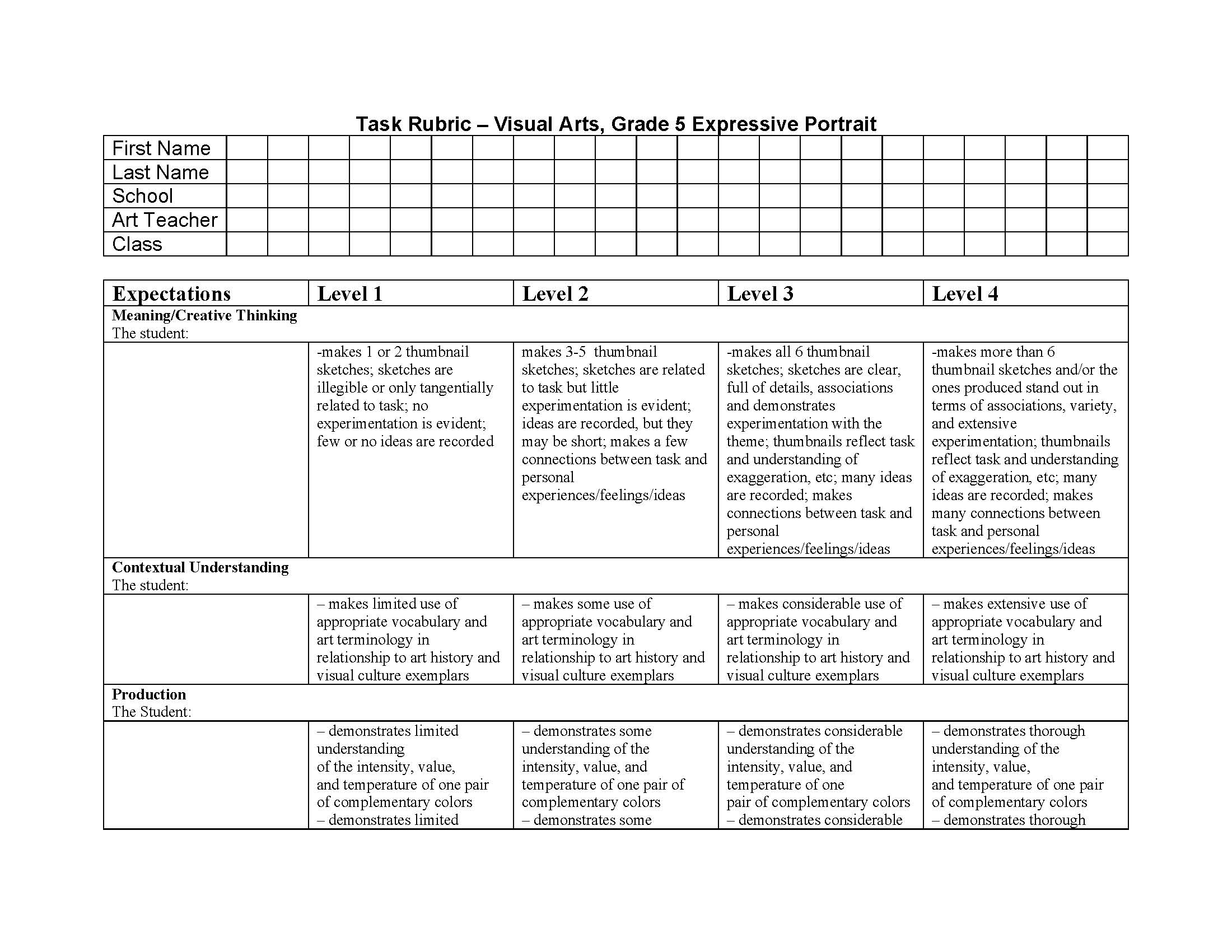 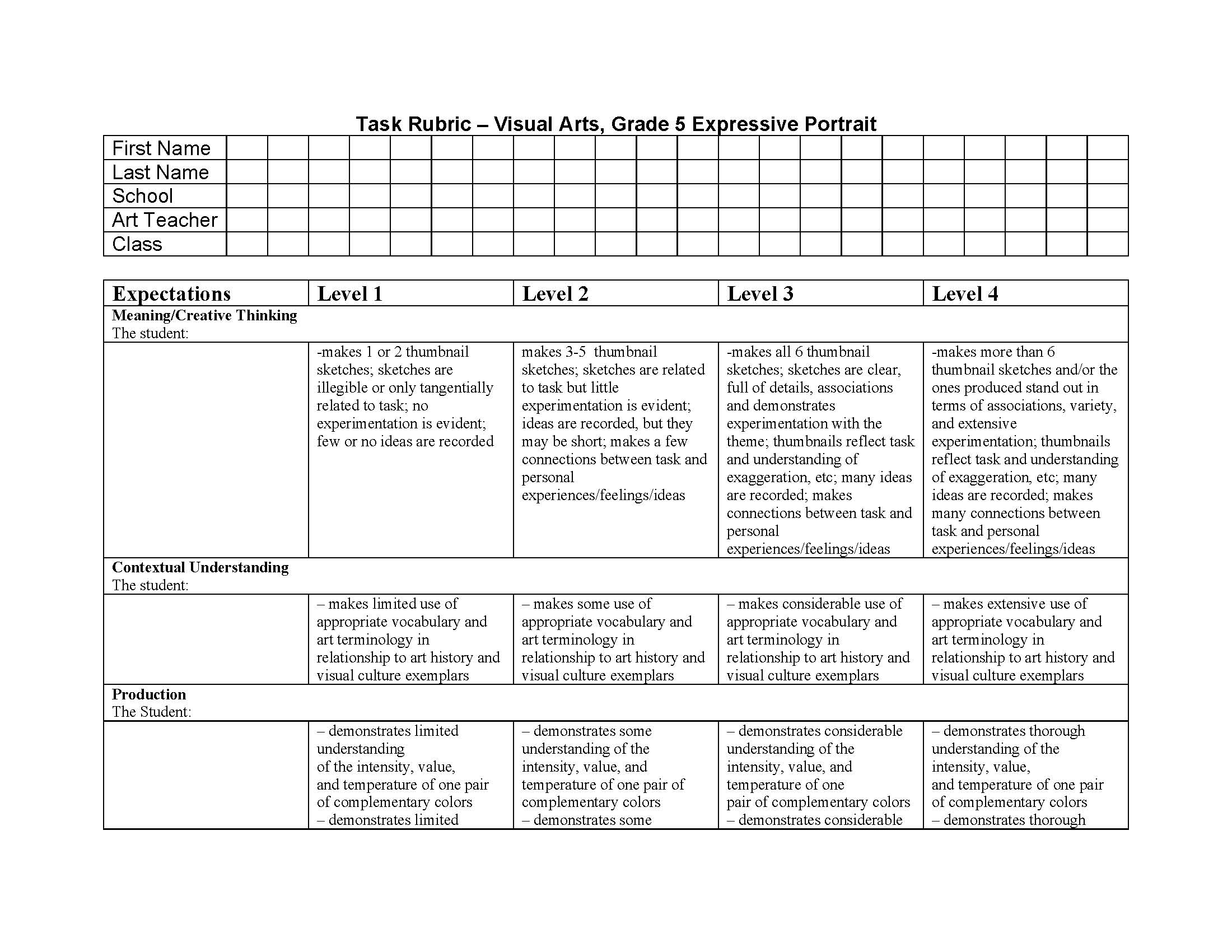 Put ALL of your Level 1’s together
Put ALL of your Level 2’s together
Put ALL of your Level 3’s together
Put ALL of your Level 4’s together
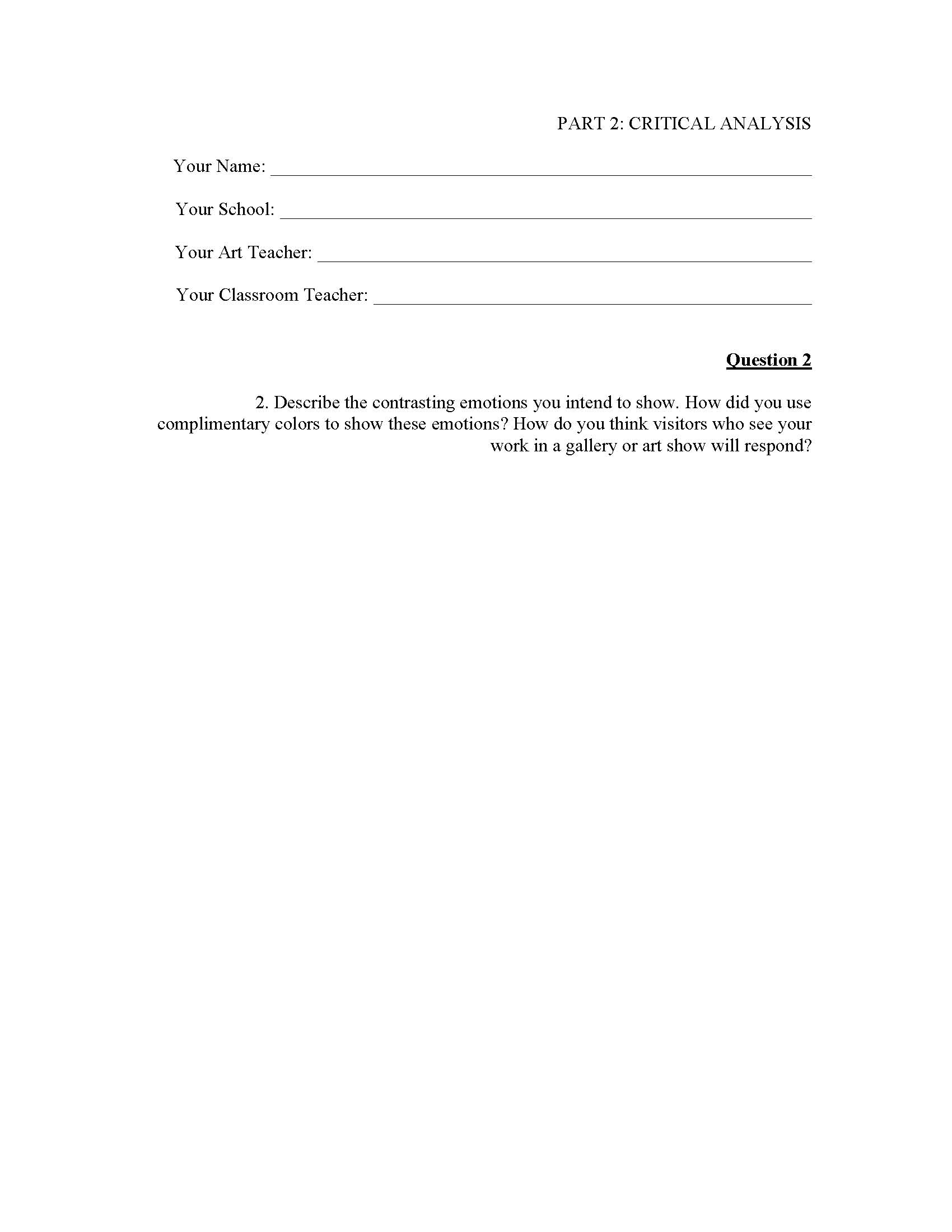 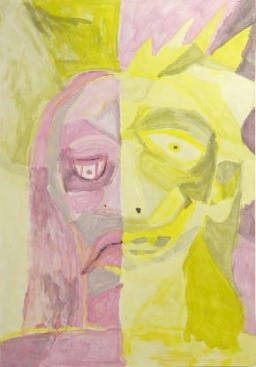 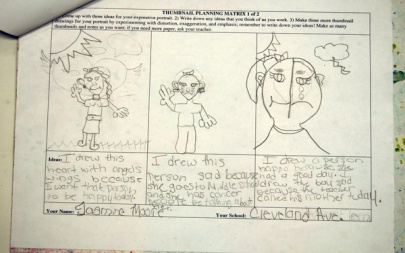 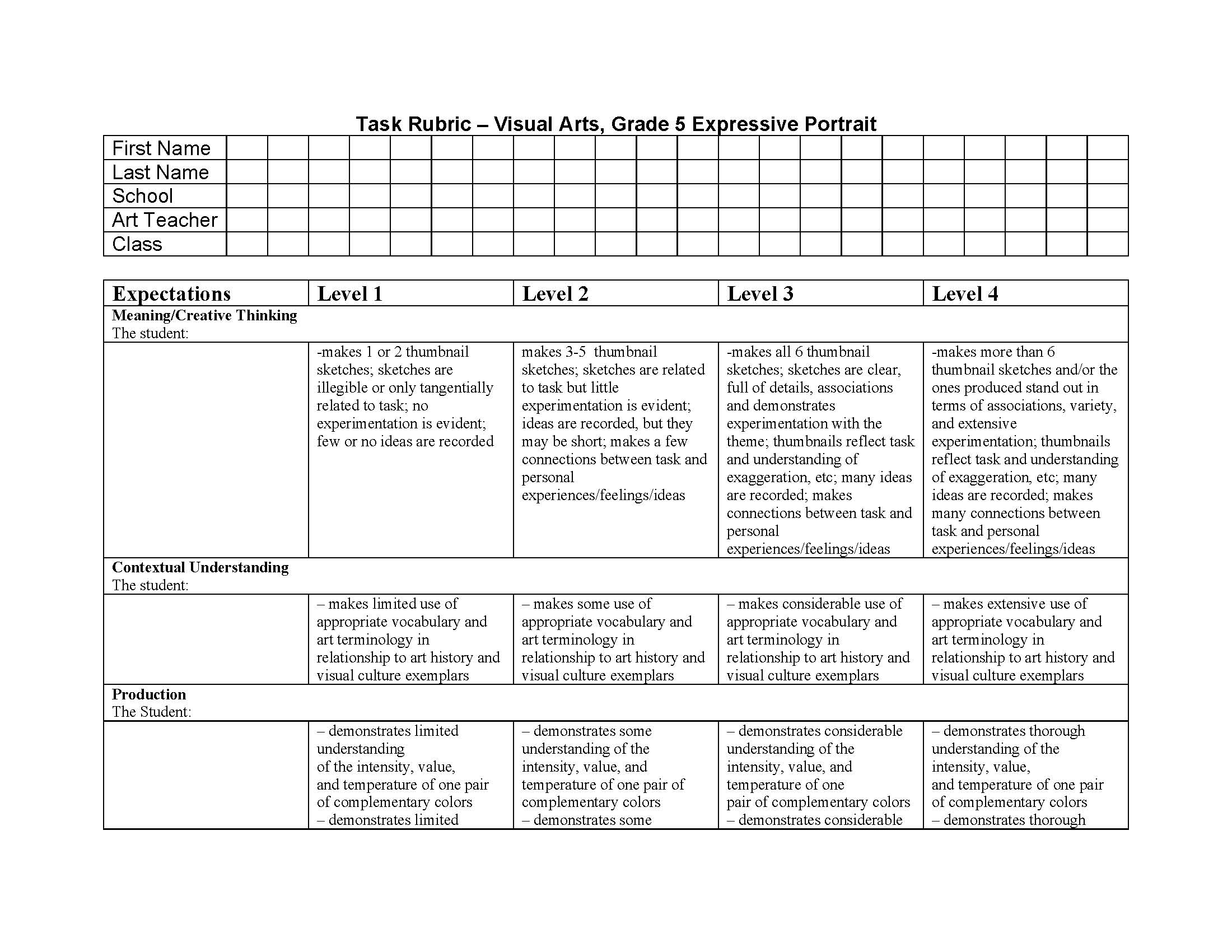 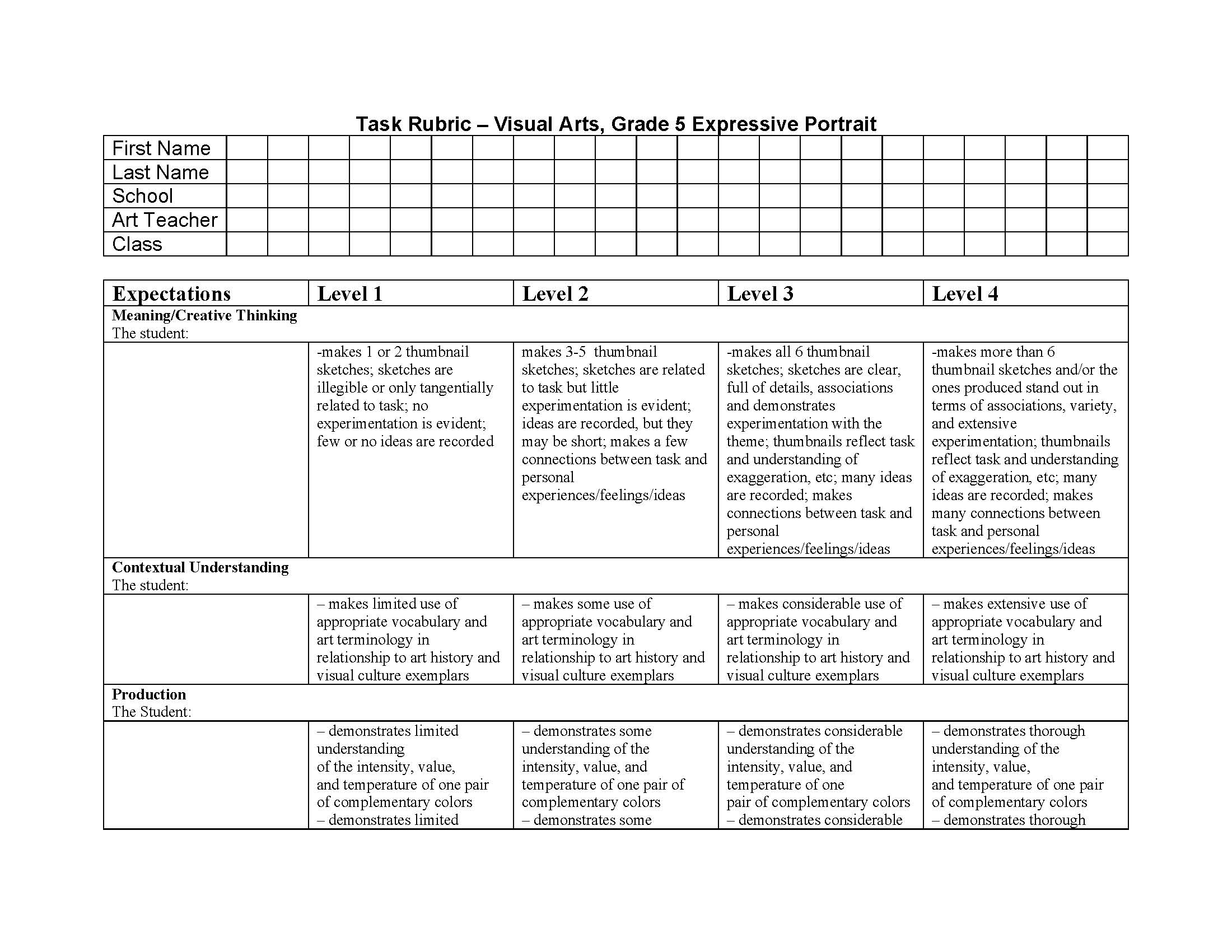 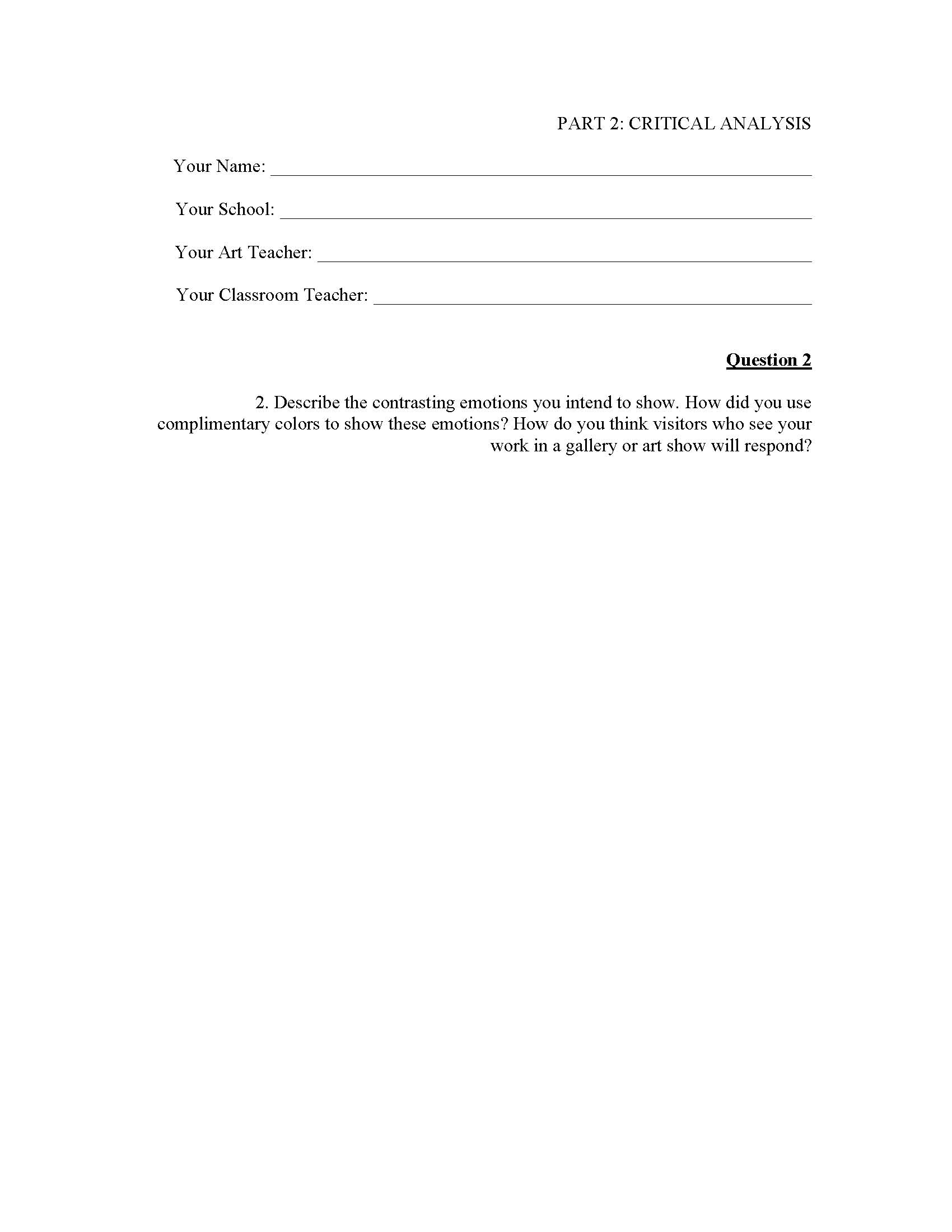 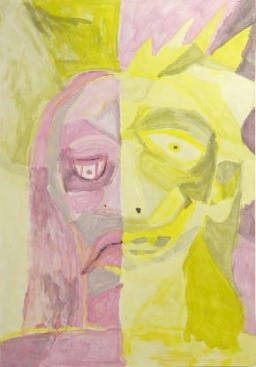 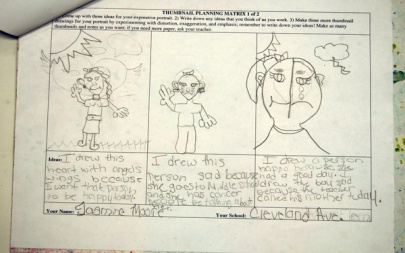 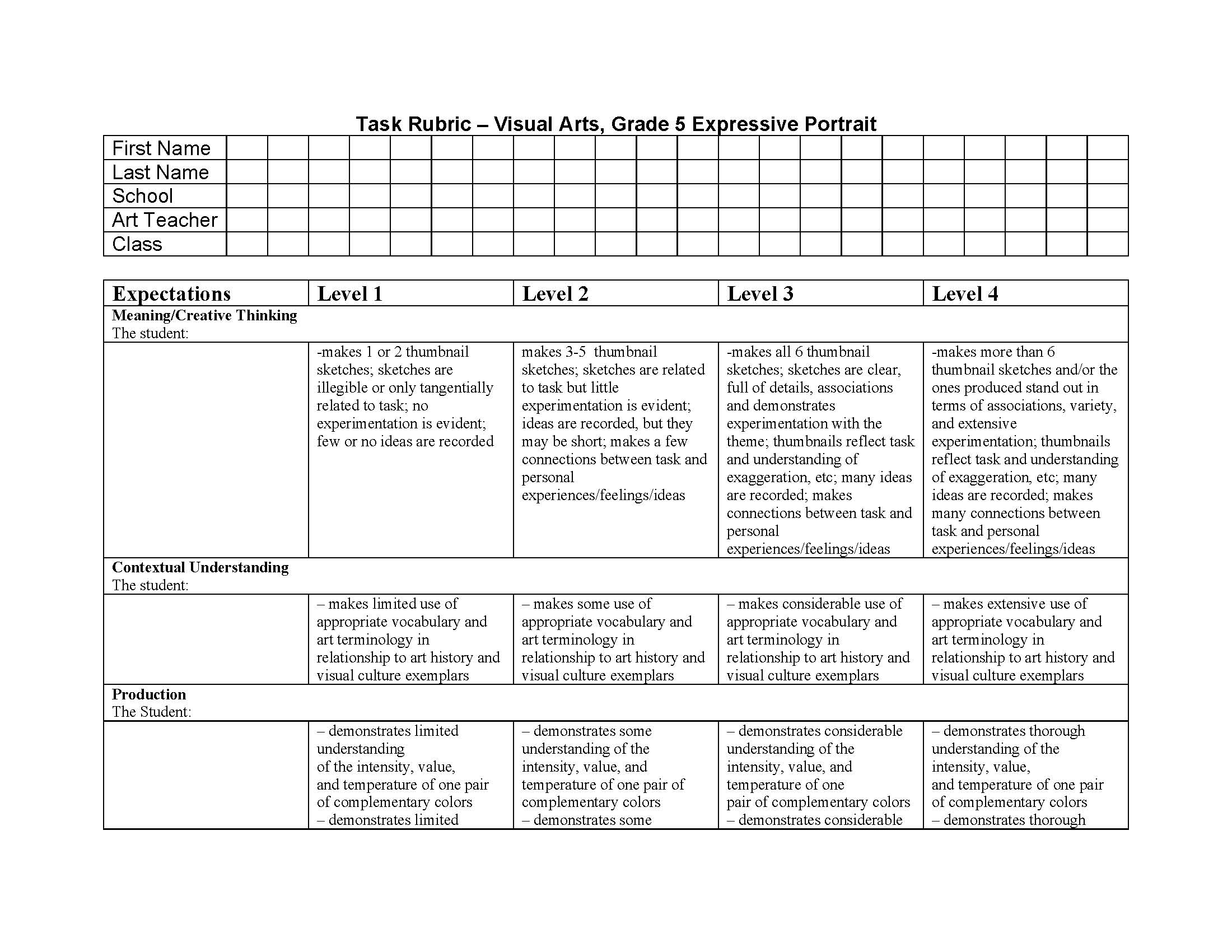 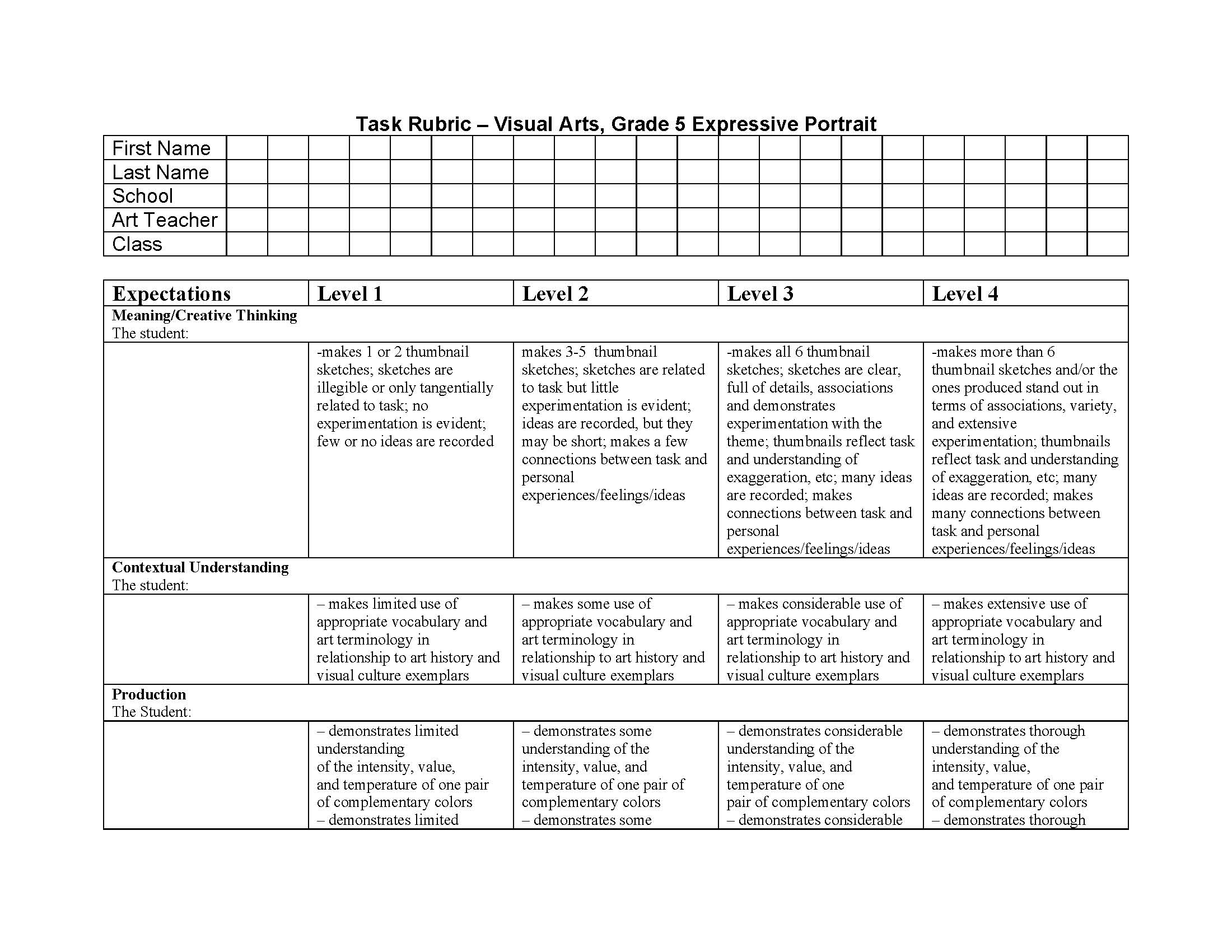 LEVEL 3
LEVEL 4
VTS Pre/Post Writing Assessments
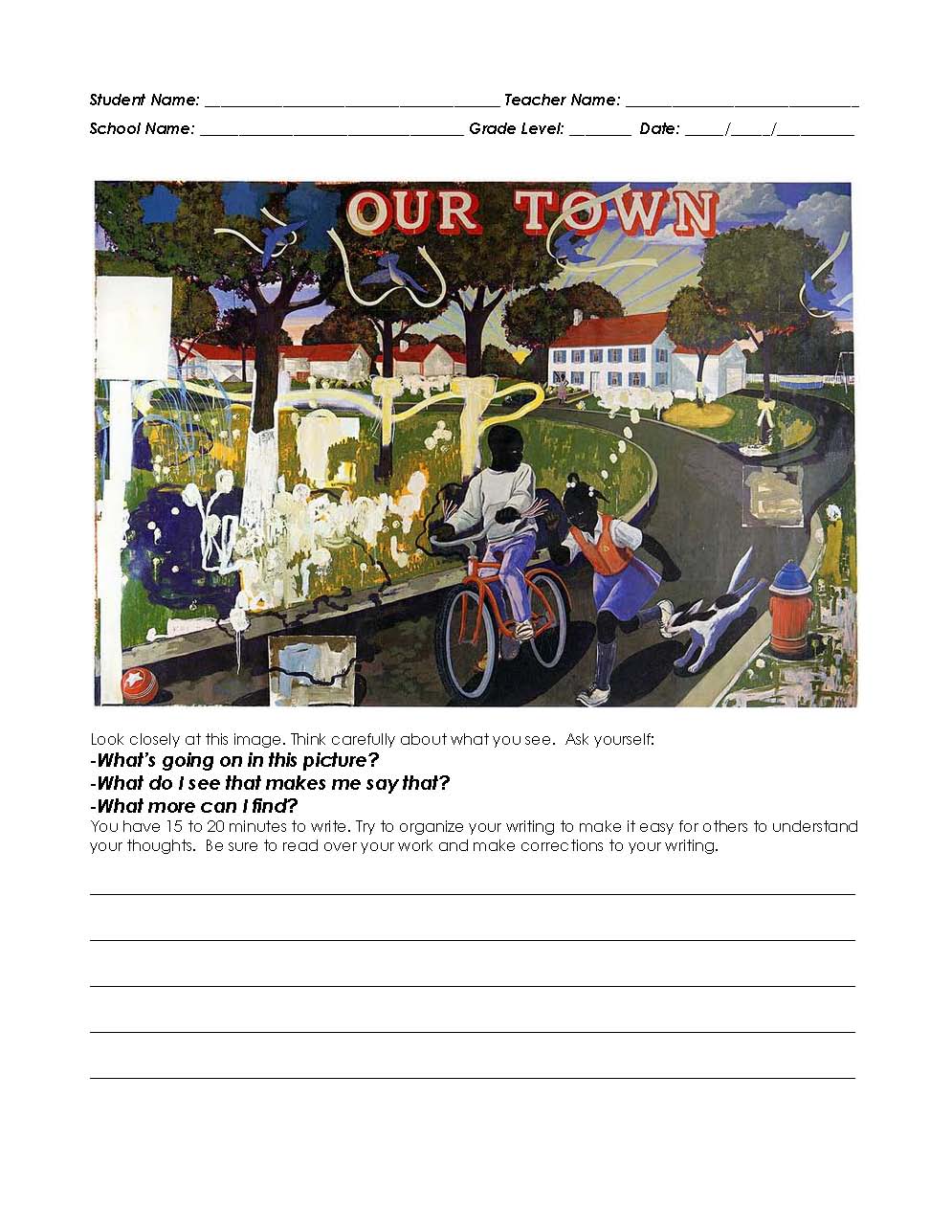 All Pre Tests Should Now Be Complete
Post Tests Given:
Pre/Post Test Due Date:

Pre-Test on TOP
Post-Test on BOTTOM
Postmodern Principles of Art
Different formulations
Gude’s Principles of Postmodernism: 
-based on work with inner city youth
-identified by looking at what and how young people made art
-our students are “postmodern” whether we want them to be or not
Spiral Workshop Curricula:
http://naea.digication.com/Spiral/Spiral_Workshop_Theme_Groups/published 

E&P can not capture meaning of contemporary art
Foundations programs (such as WARP @ University of Florida/Gainesville
Postmodern Principles of Art
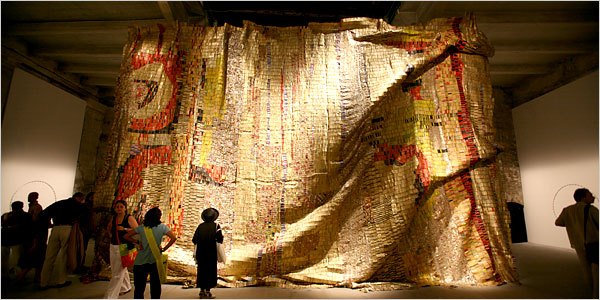 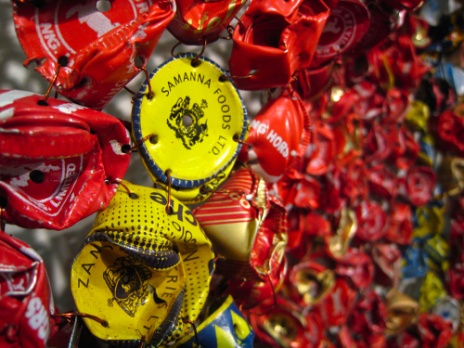 Juxtaposition
Recontextualization
Appropriation
Layering
Interaction of Text and Image
Hybridity
Gazing
Representin’
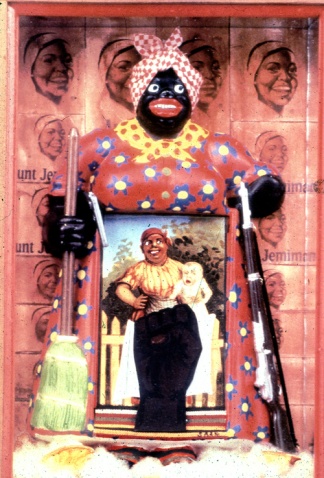 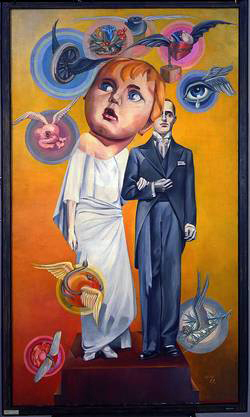 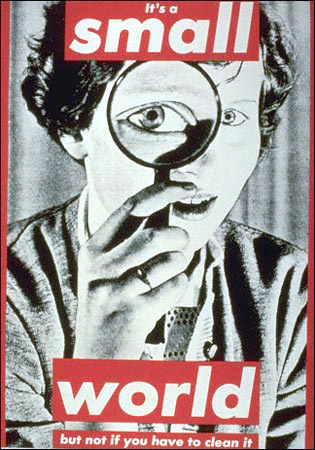 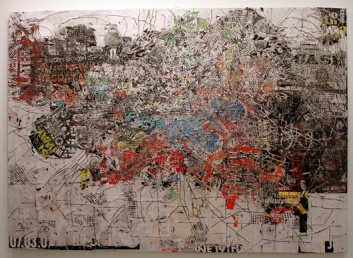 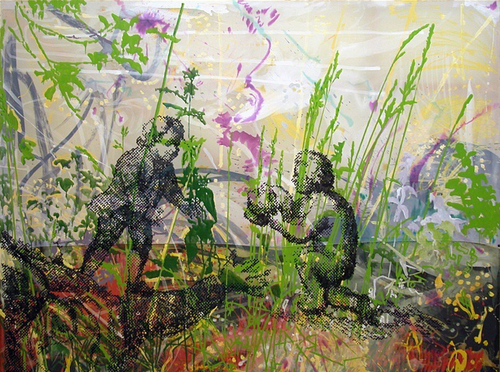 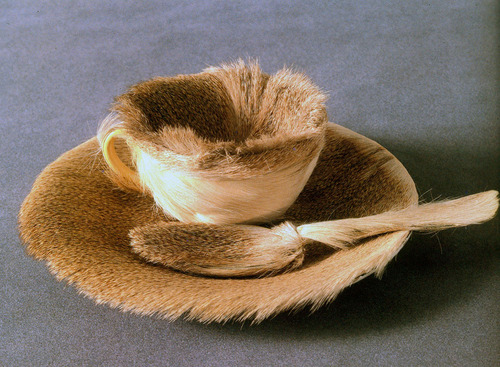 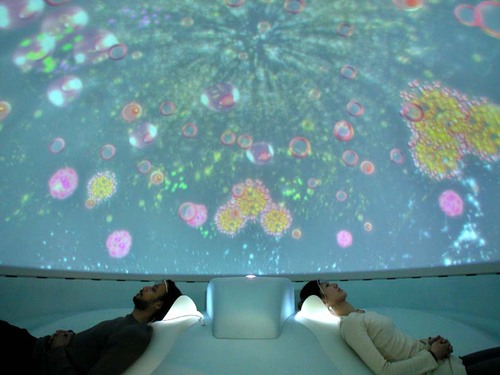 Appropriation or Recontextualization?
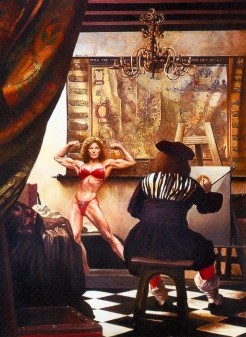 “What’s it all about you ask? Instead, I’ll ask you: What do you think it’s all about?” --Guy Johnson 

Guy JohnsonVermeer with Model, 1986, oil on paper on aluminum

Raymond’s Definition of Context:
The implicit and explicit cues and clues that tell us how to assign meaning or how to interpret something
Just remember….
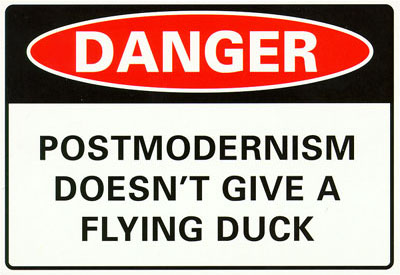 Chinese Oil Painting Village
Art as commodity
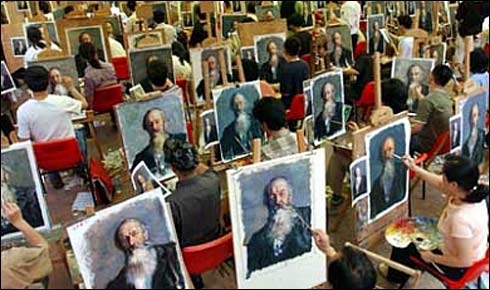 Velazquez
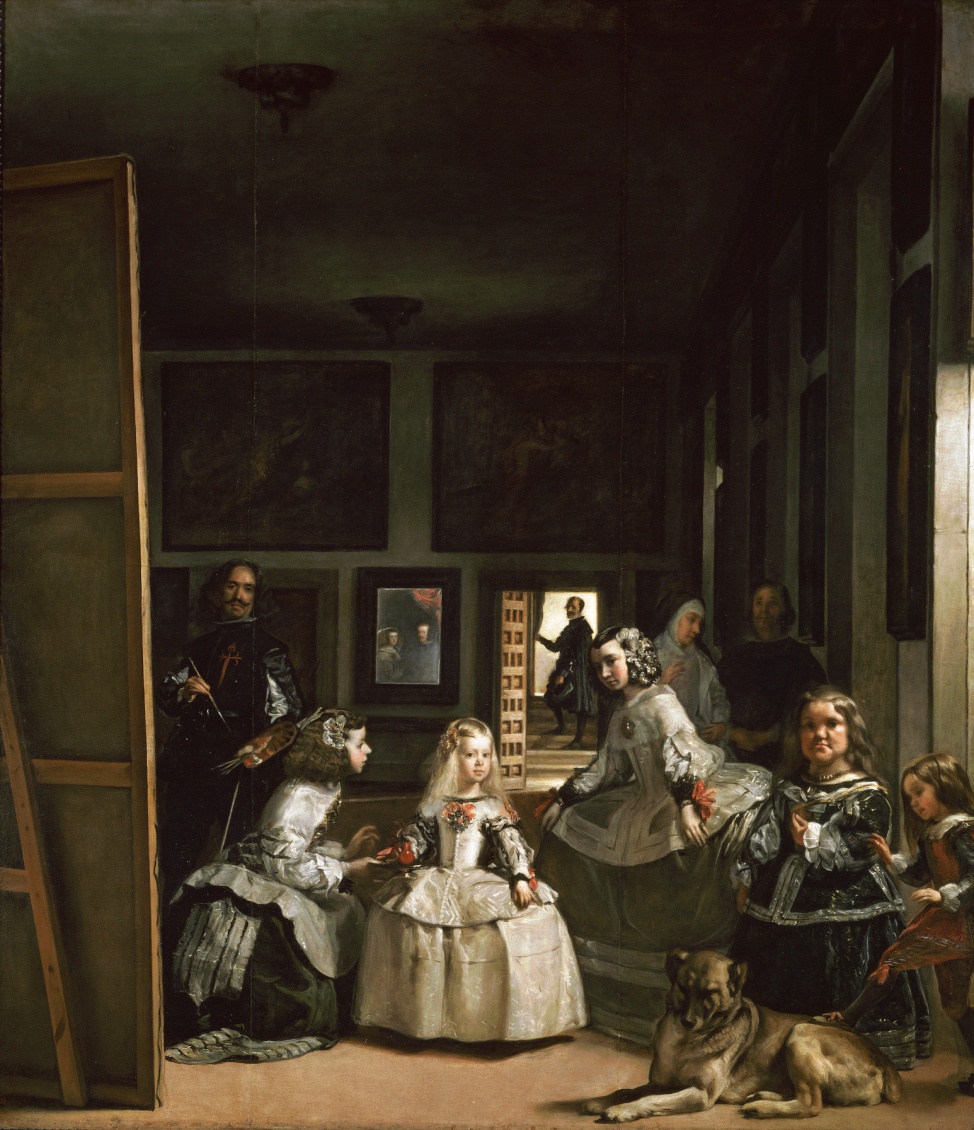 "Las Meninas" is self-aware in the sense that:
1.  The painter paints himself;
2.  The paints his own act of painting. 
3.   The object of the represented painter's gaze (the subject of his painting) is the invisible authority that makes his painting possible, indeed, that authorizes all activity, including representation, in Spain: the king and queen of Spain who can be seen in the mirror behind the painter.  
B.  The self-awareness in "Las Meninas" reinforces the code of signs that grounds representation in 17th C. Spain.  It does not put this code of representation into question.
C.  More rigorously, however, one must say that the painting in fact constructs the fiction of a hidden king who stands behind all representations and authorizes them.
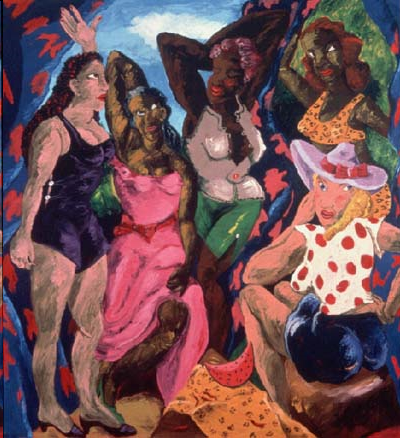 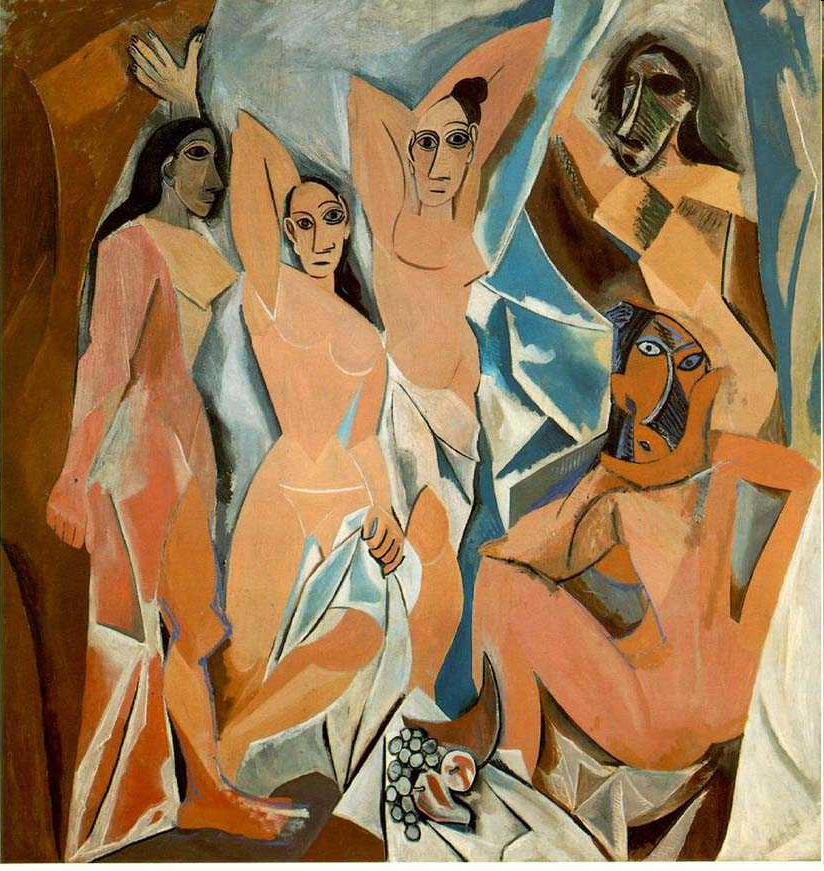 Robert Colescott
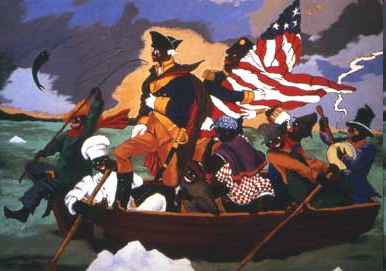 Robert Colescott
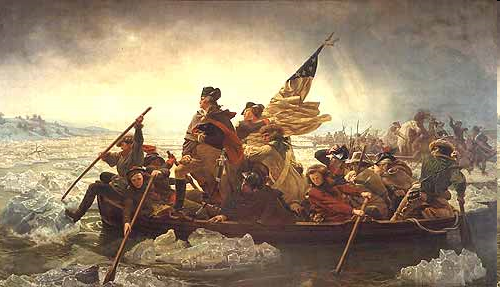 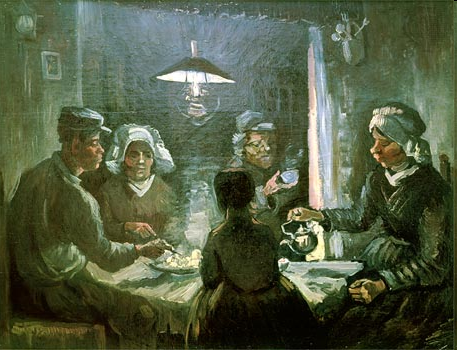 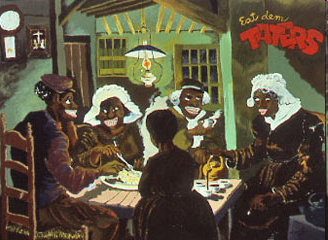 Robert Colescott
Appropriation, Recontextualization Juxtaposition, Hybridity, Layering, Gazing, Interaction of Text and Image, Representin’
	-Postmodern Principles of Art, Olivia Gude
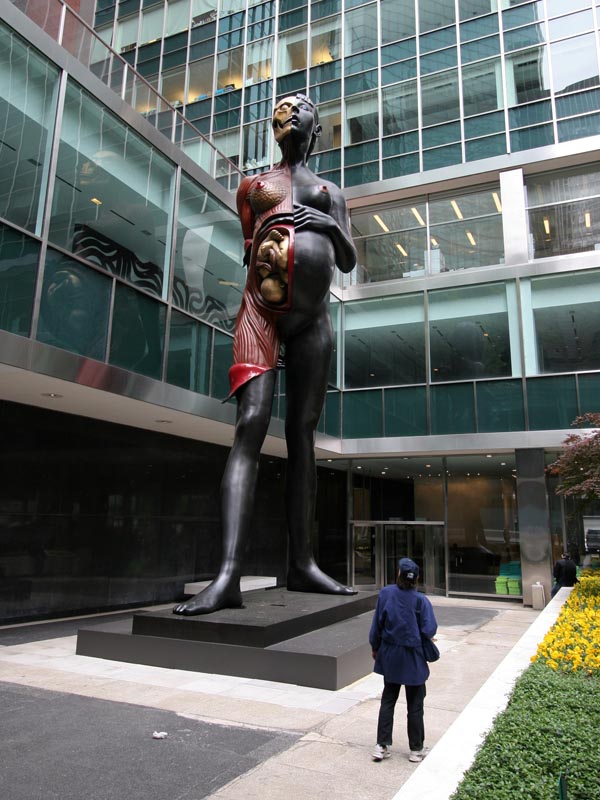 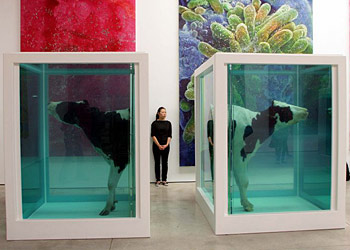 Damien Hirst
Hybridity, Recontextualization
Appropriation
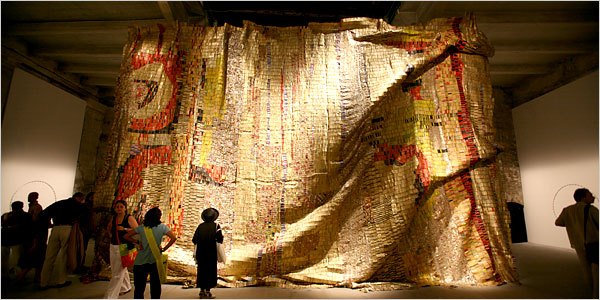 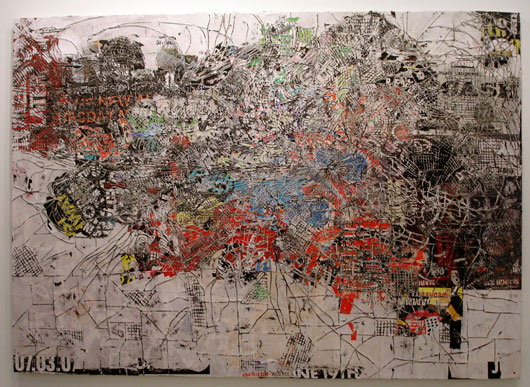 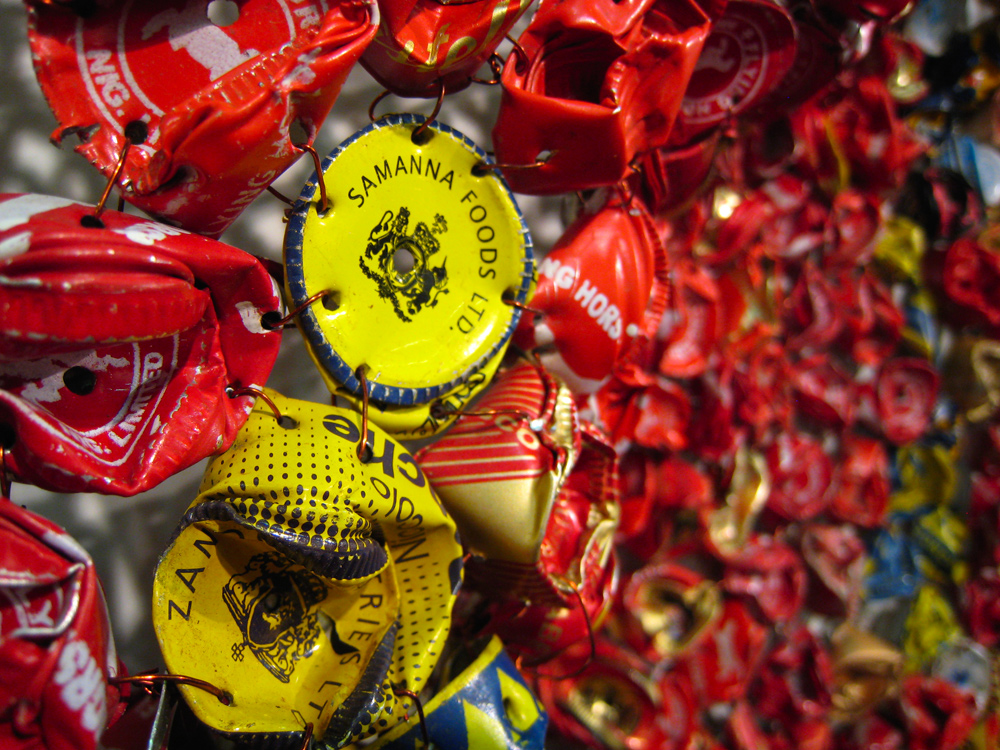 Hybridity
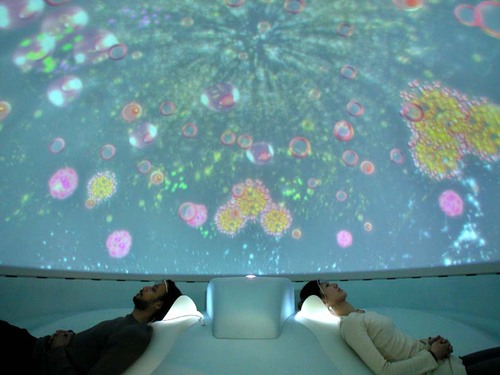 Cremaster Cycle/Barney
Art:21
Gazing
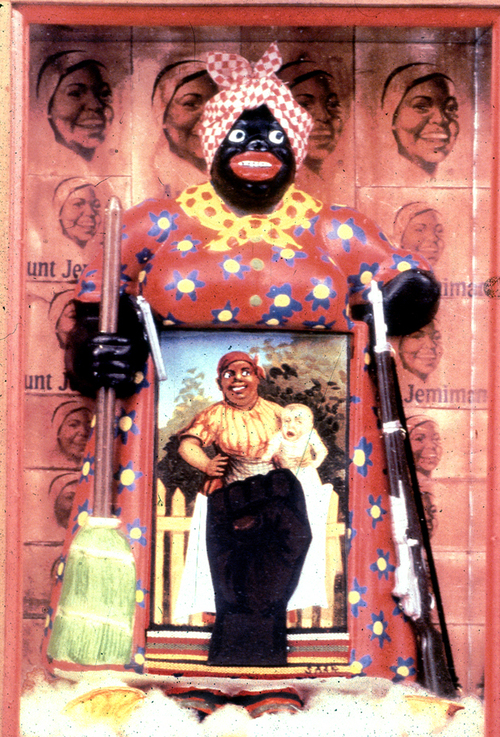 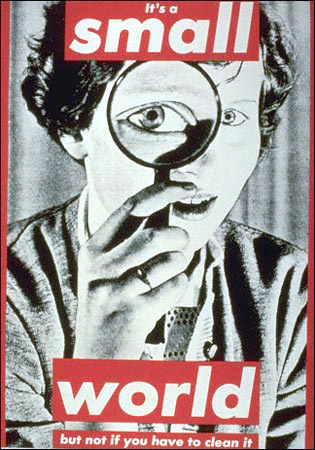 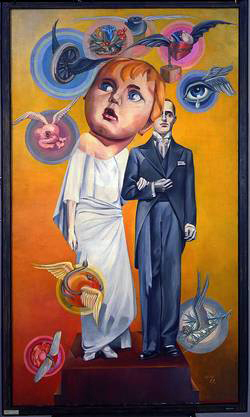 Juxtaposition
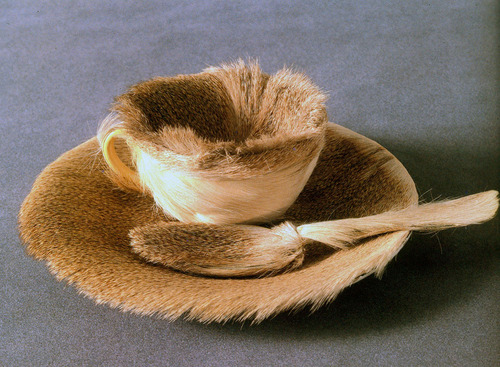 Layering
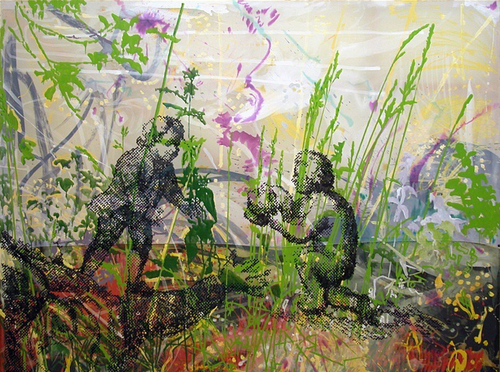 Recontextualization
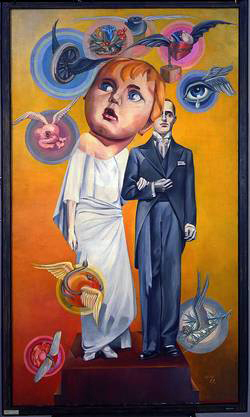 Interaction of Text and Image
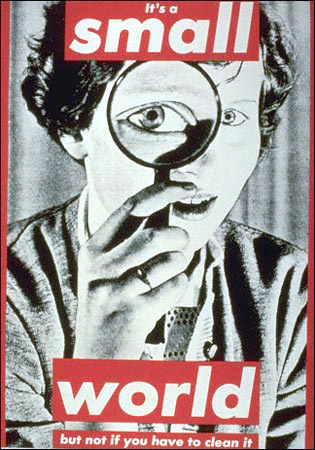 Interaction of Text & Image
In a 1990 montage, artist Barbara Kruger paired a 
Photograph of a woman, peering through a magnifying
 glass, which greatly enlarges our view of one of her 
eyes, with the text “It’s a small world but not if you 
have to clean it” (Emerson, 1999). The text does not 
describe the work, nor does the image illustrate the text,
but the interplay between the two elements generates 
rich, (and ironic), associations about gender, social 
possibilities, and cleanliness. Students making and 
valuing art in the 21st century must to be taught not 
to demand the literal matching of verbal and visual 
signifiers, but rather to explore disjuncture between 
the two modes as a source of meaning and pleasure.
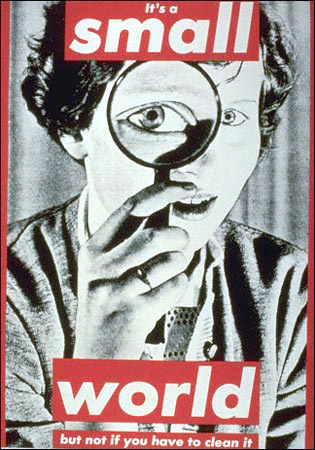 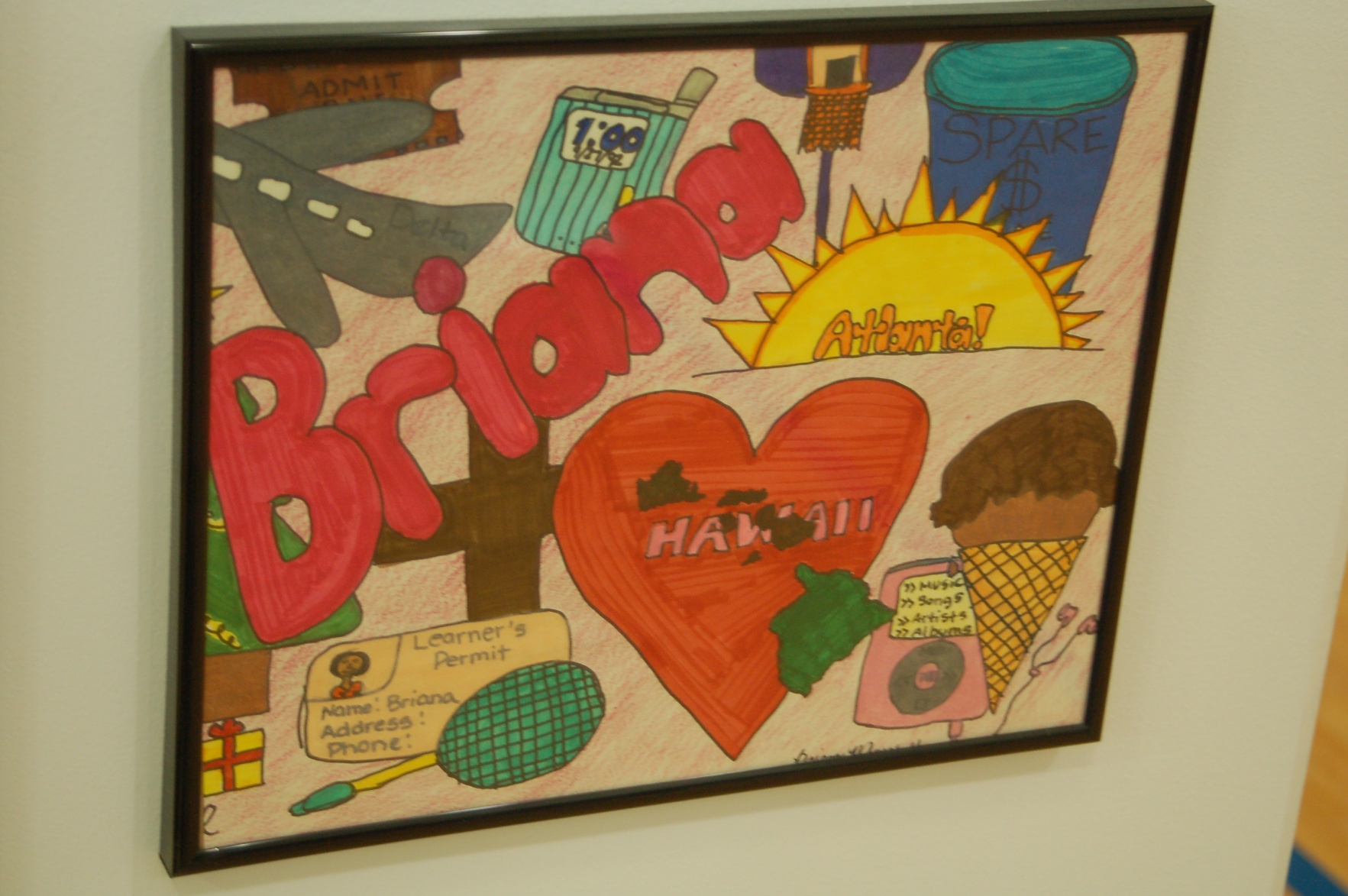 This is not what is meant…..
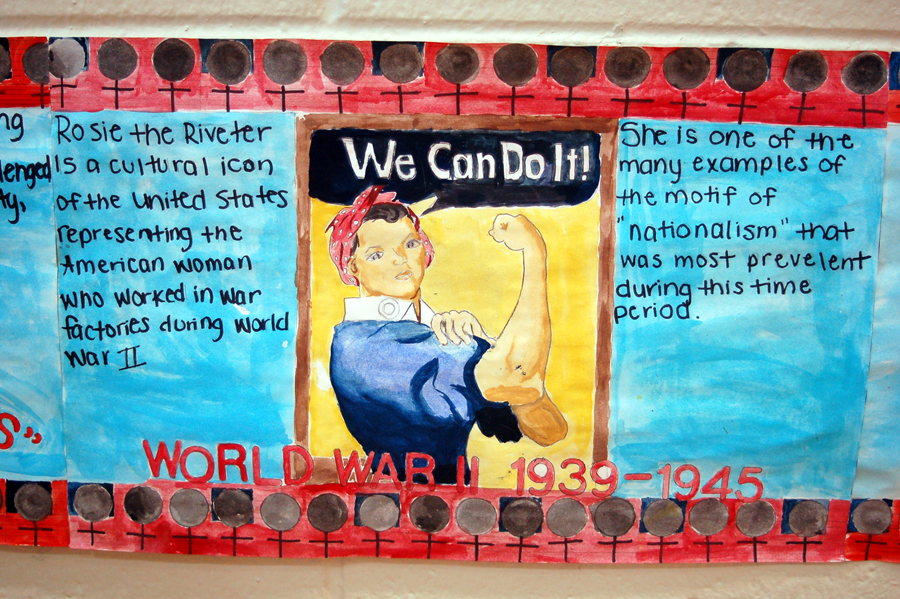 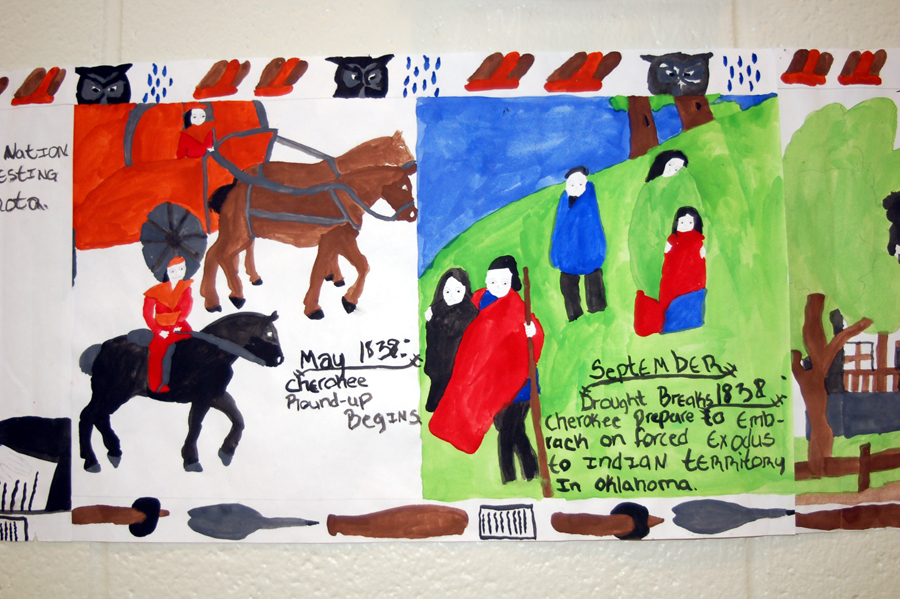 While having their own charm, these are not what is meant…..
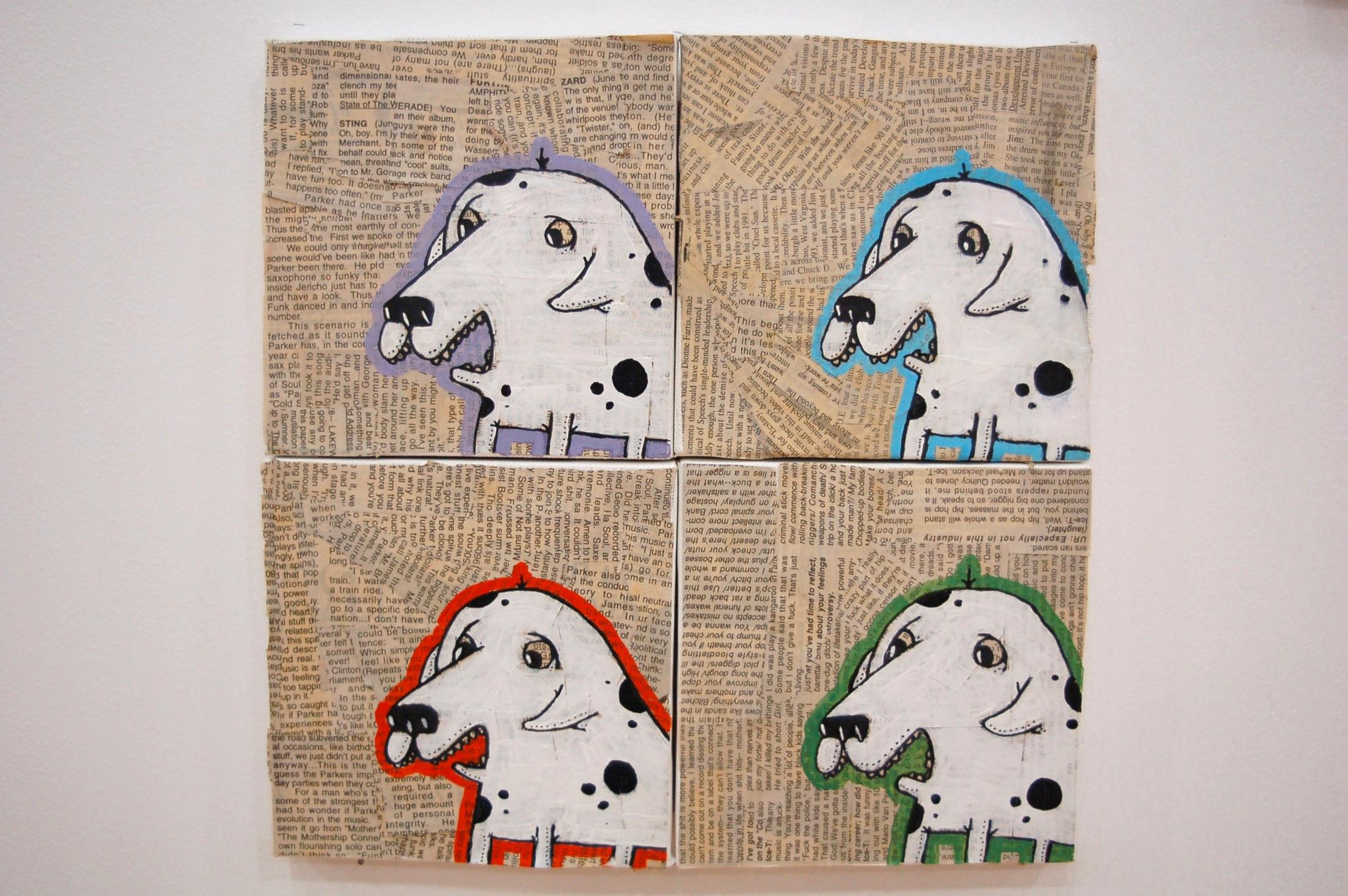 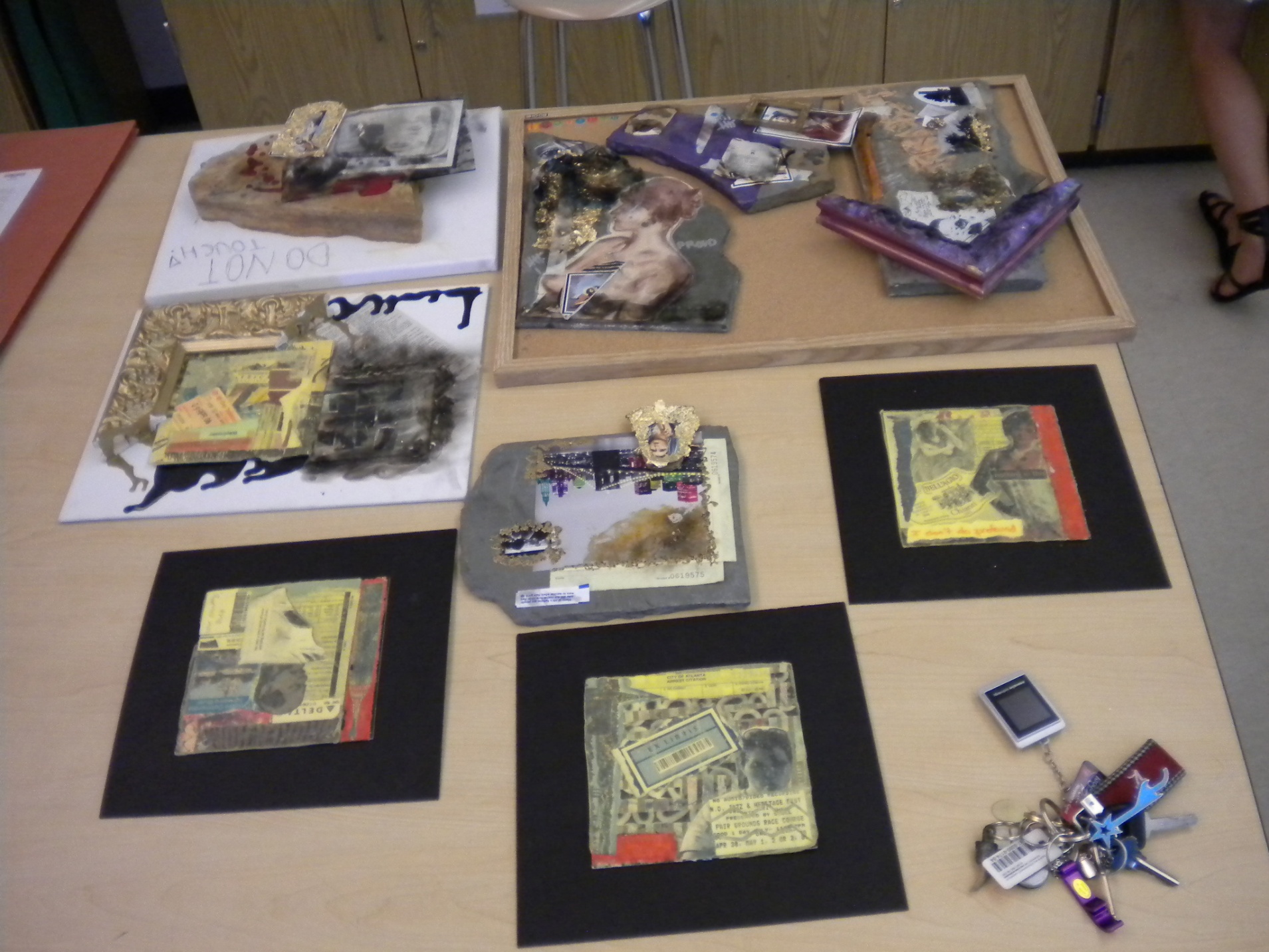 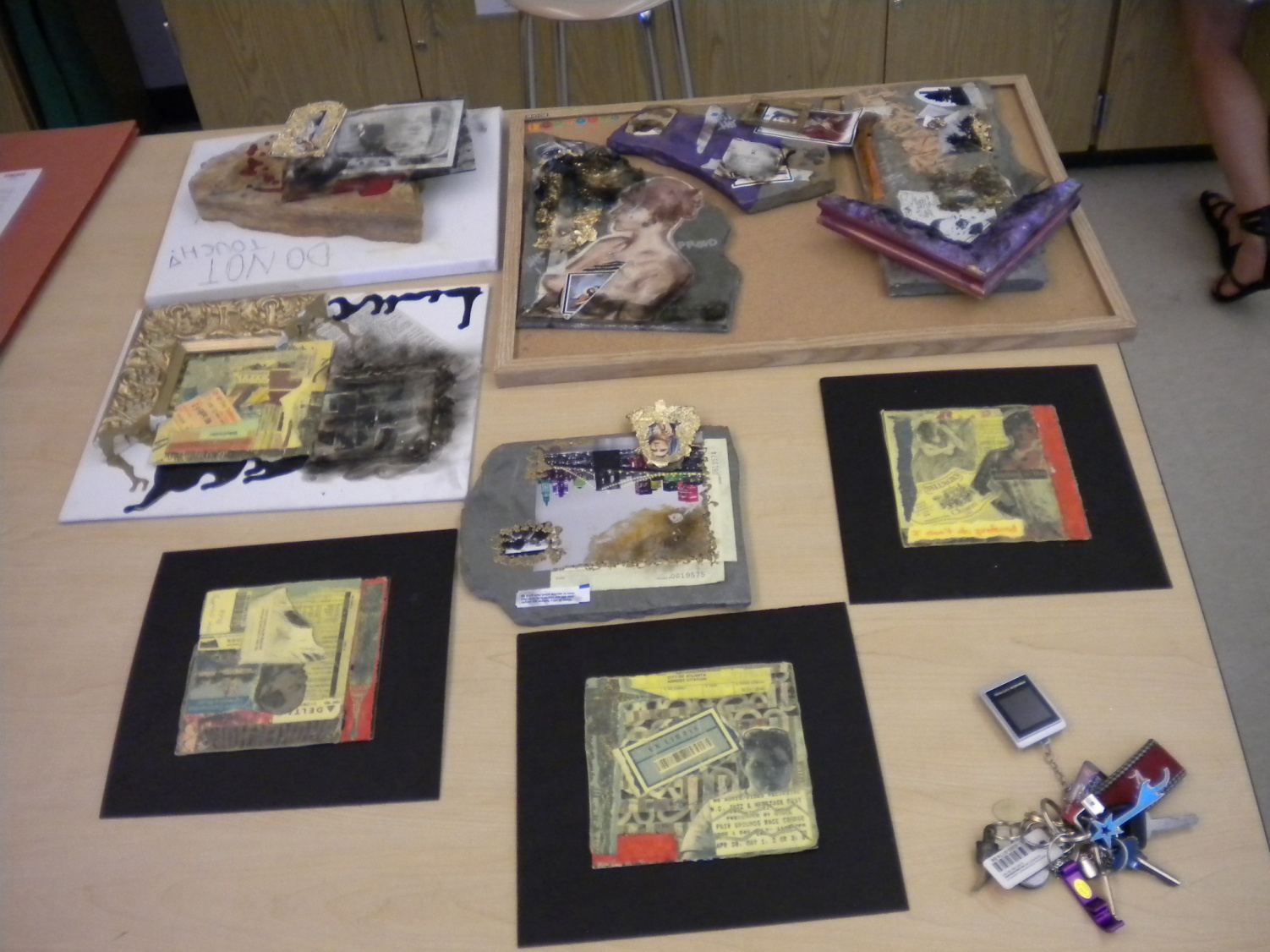 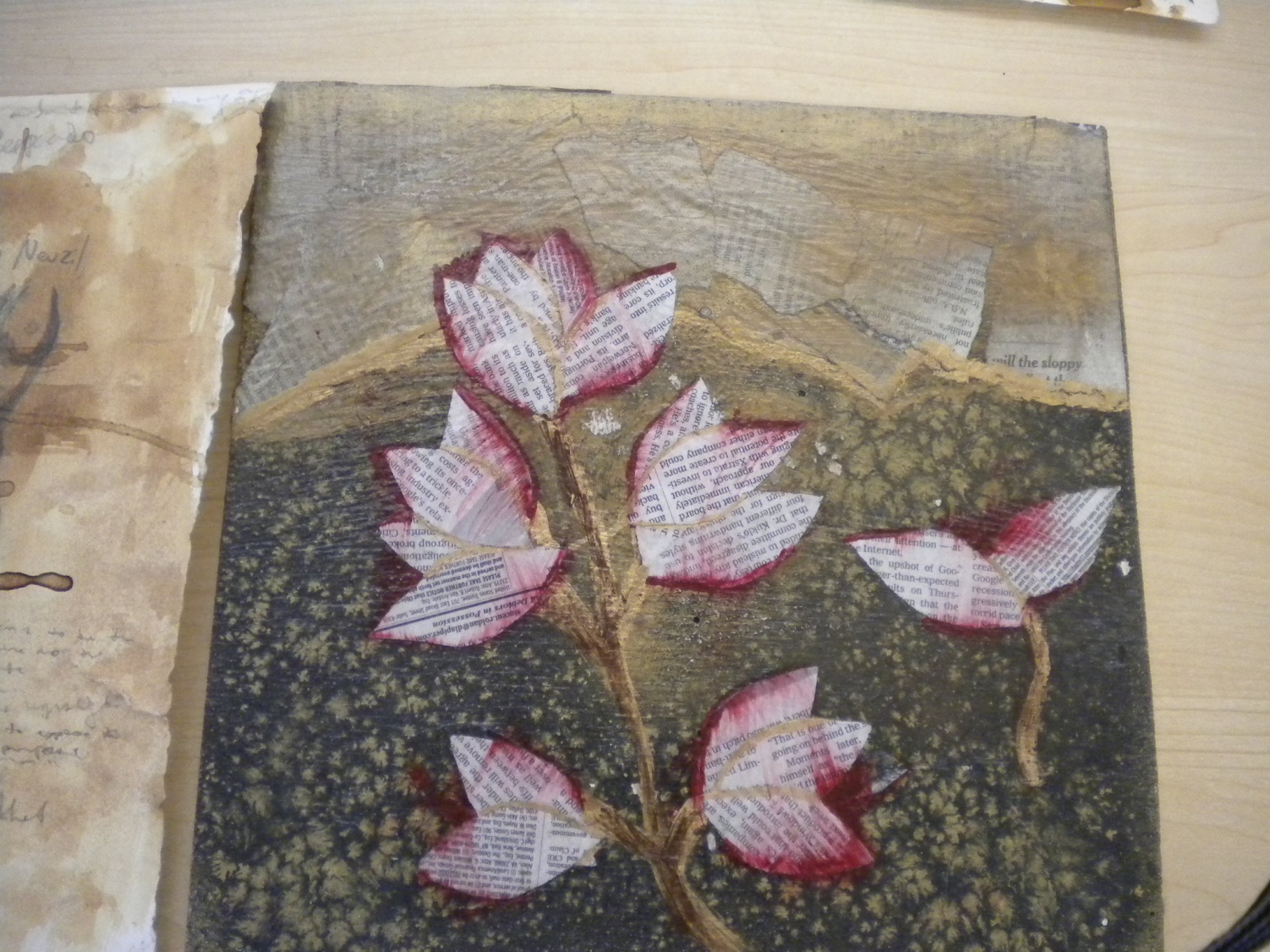 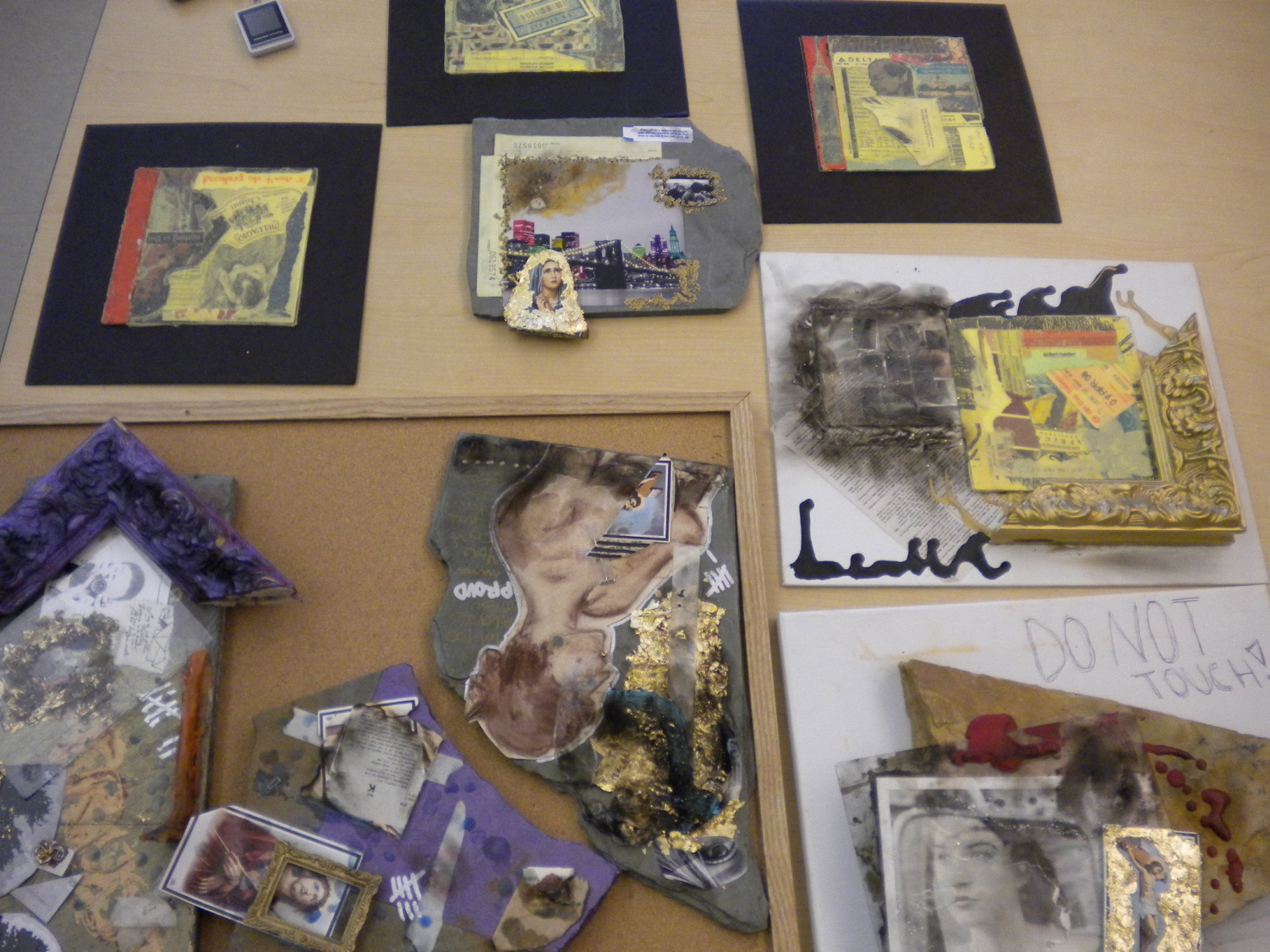 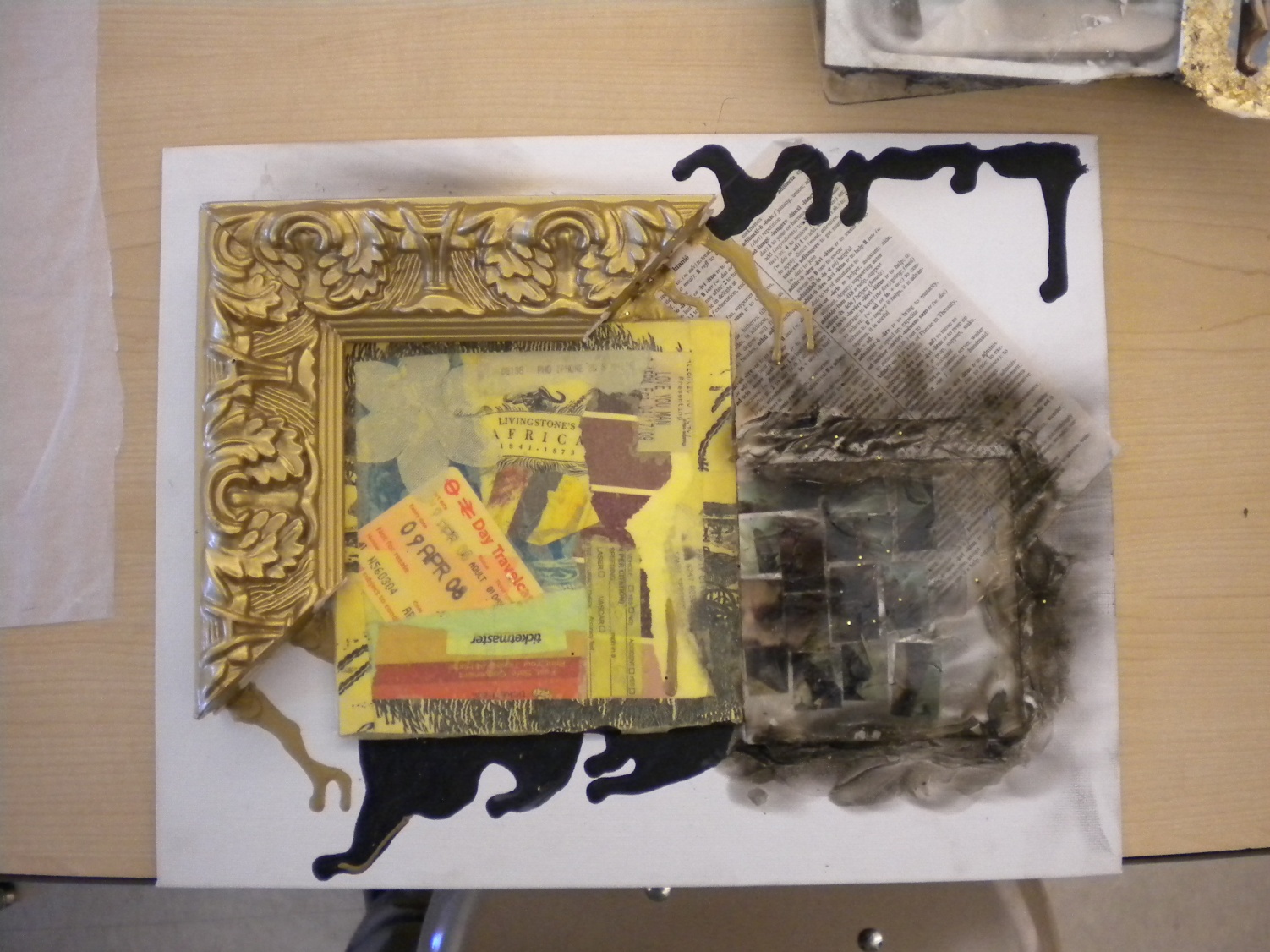 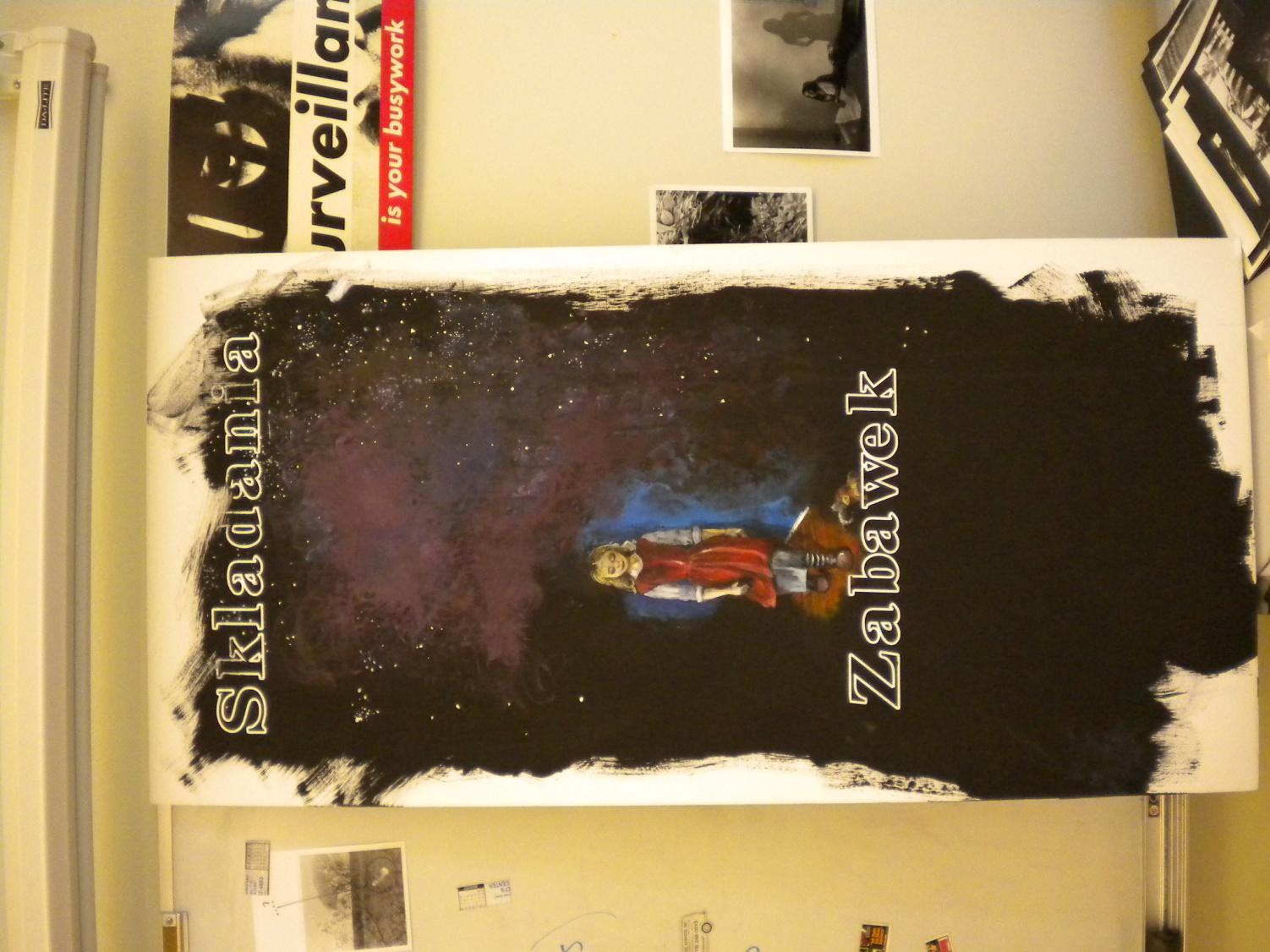 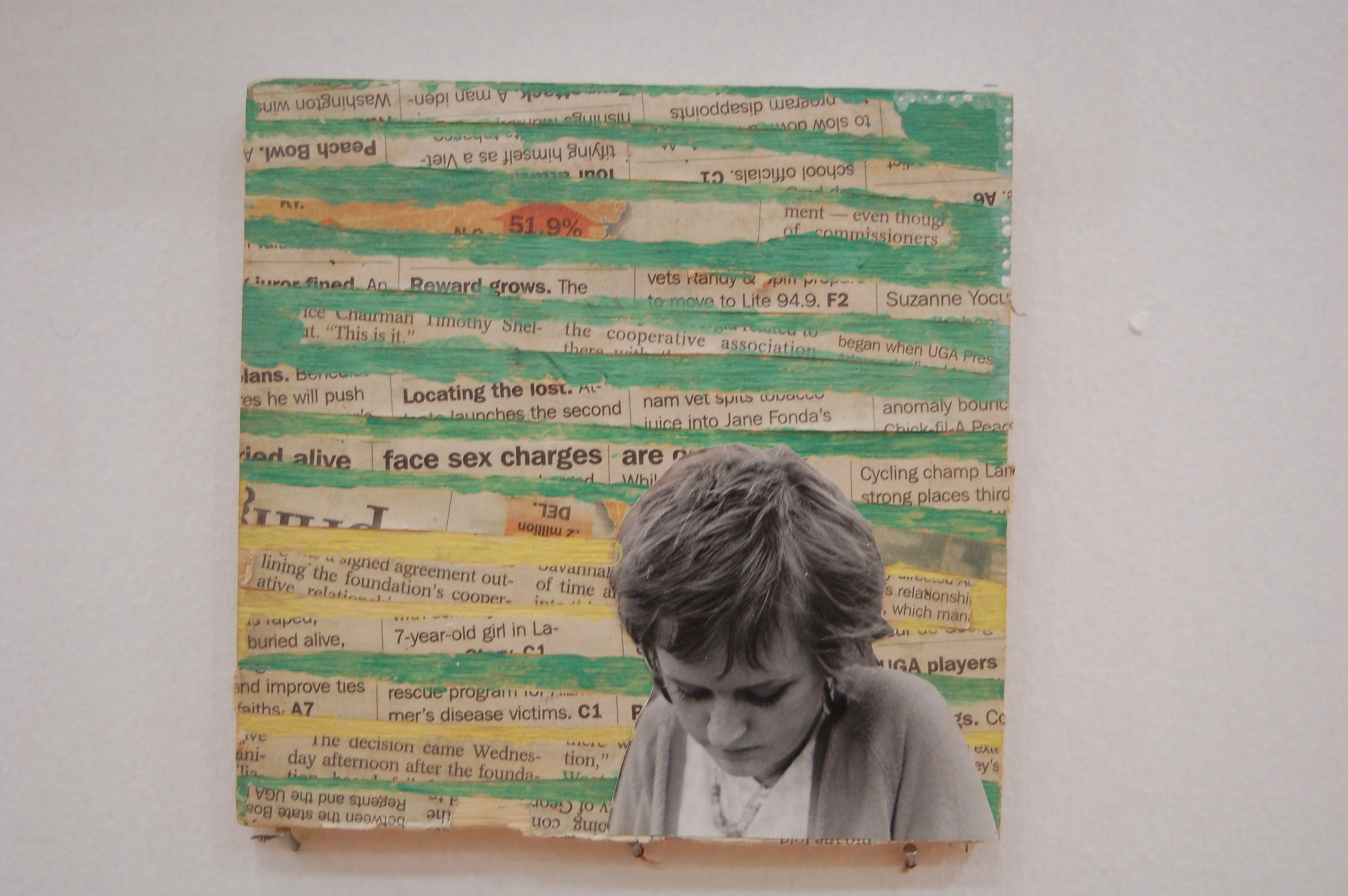 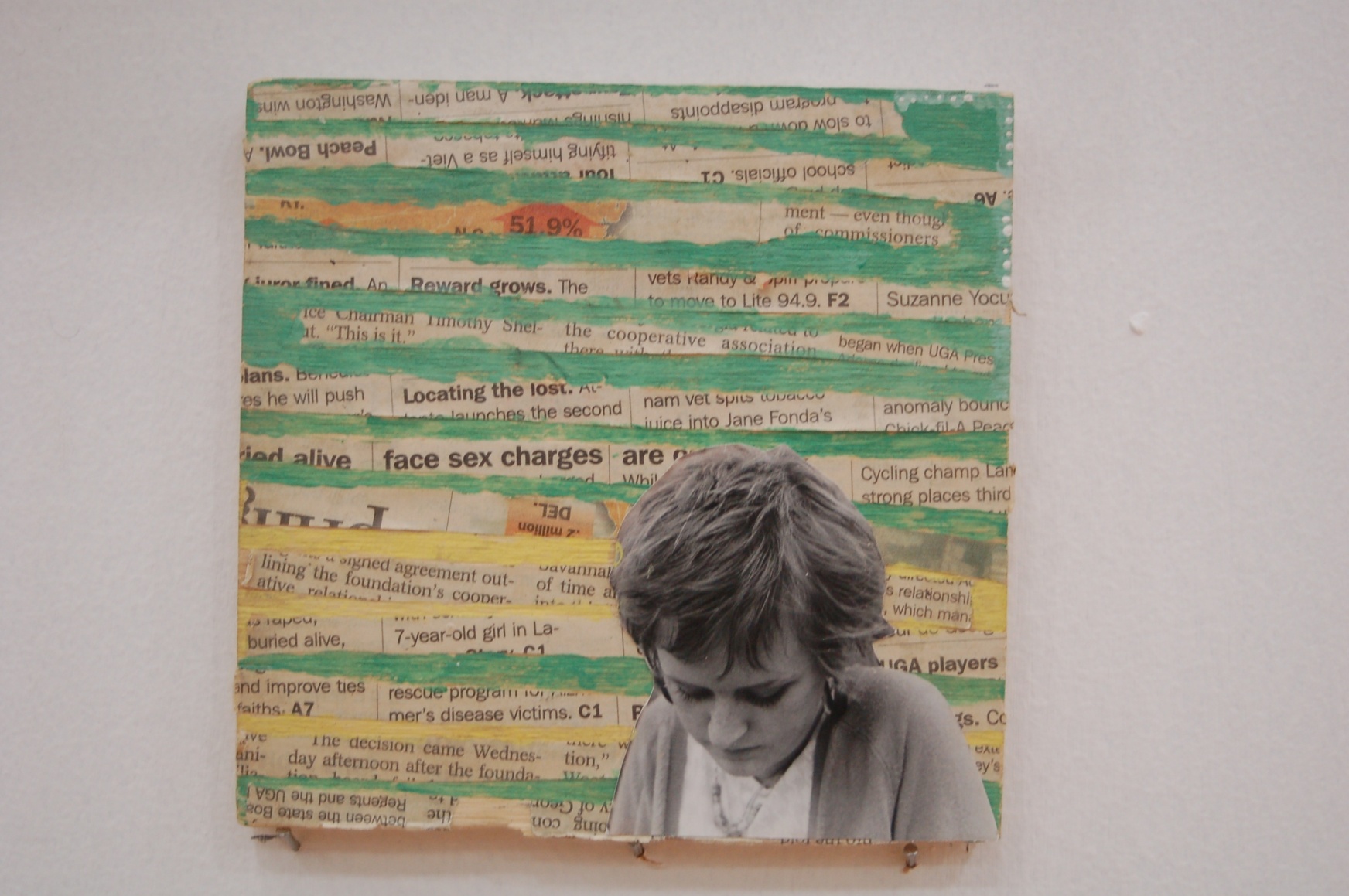 Exploring the disjuncture between the two modes as a source of meaning and pleasure
We in the arts are about teaching RELATIONSHIPS (in and among the cognitive, emotional, & perceptual realms) not items on a checklist
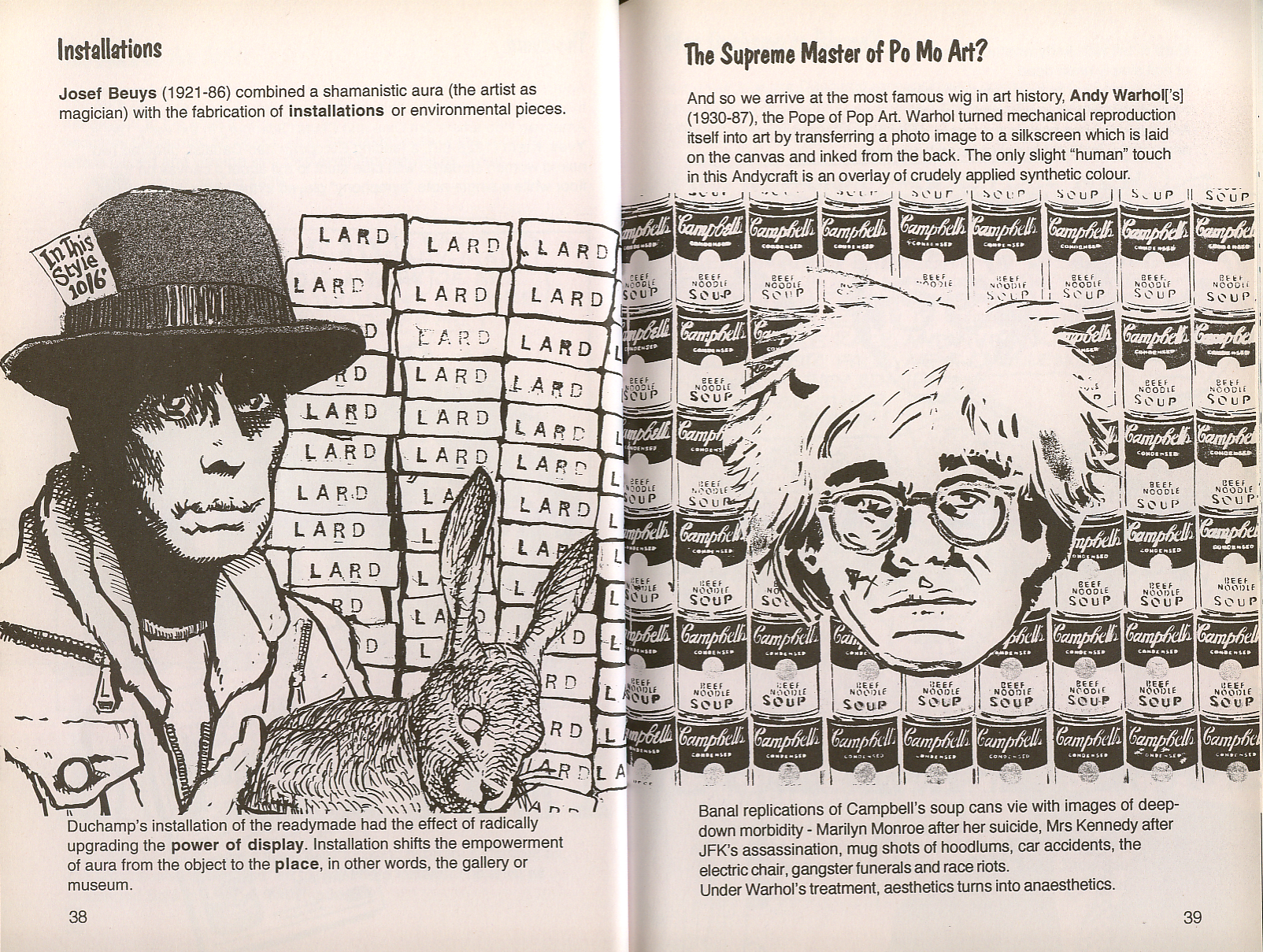 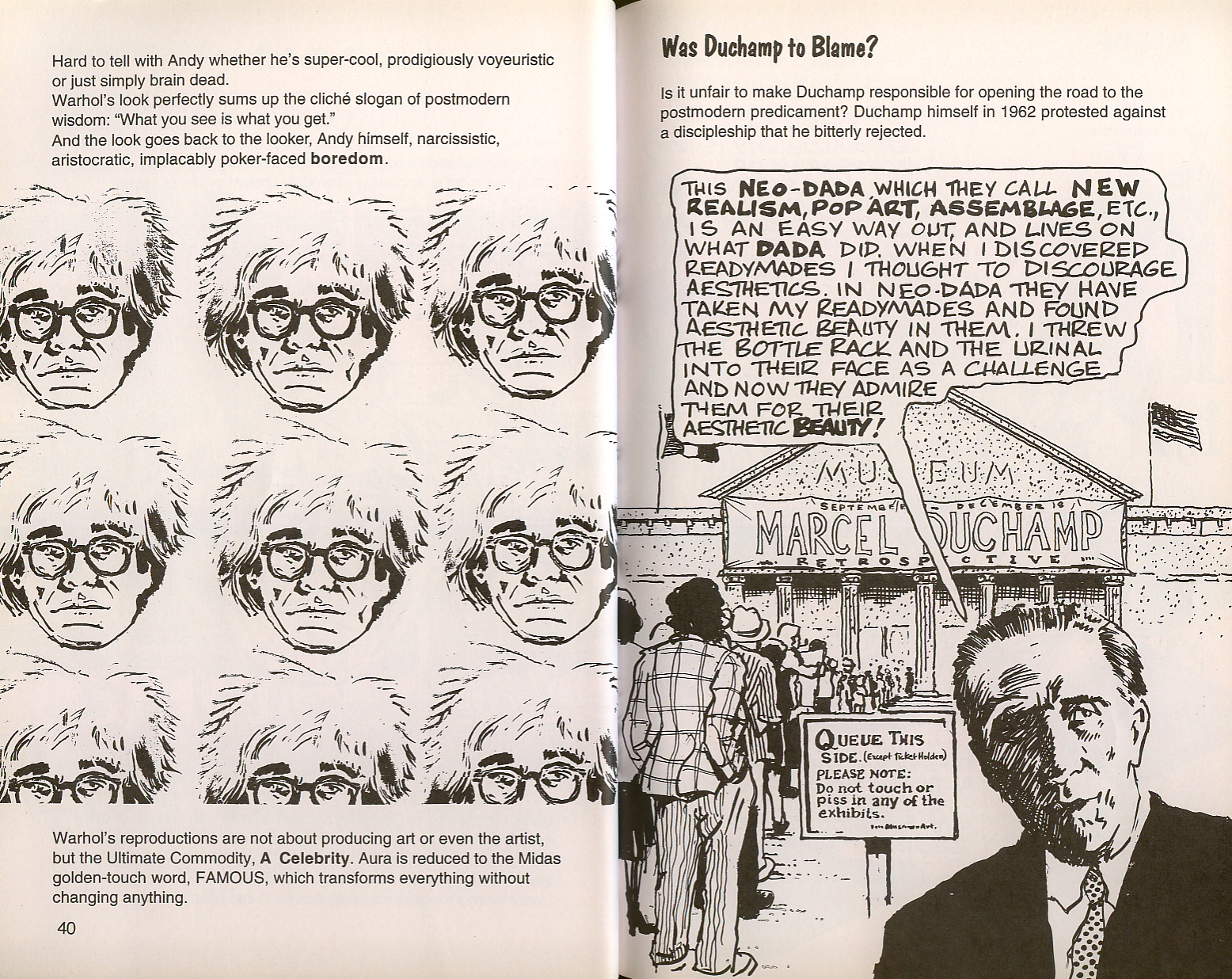 Aesthetics as a verb: We aestheticize in
Response to our ideals and aspirations rather than there being something essentially aesthetic in objects
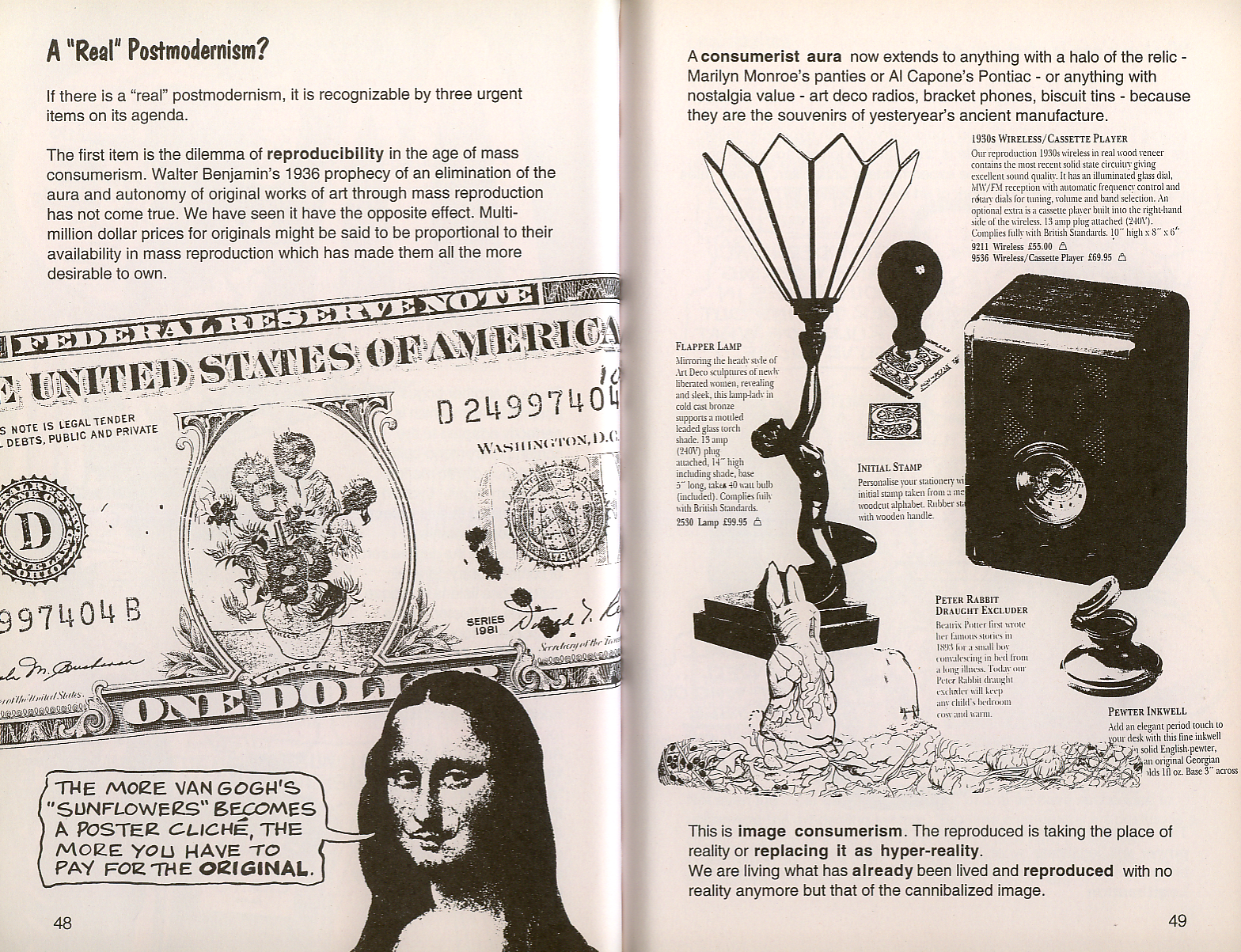 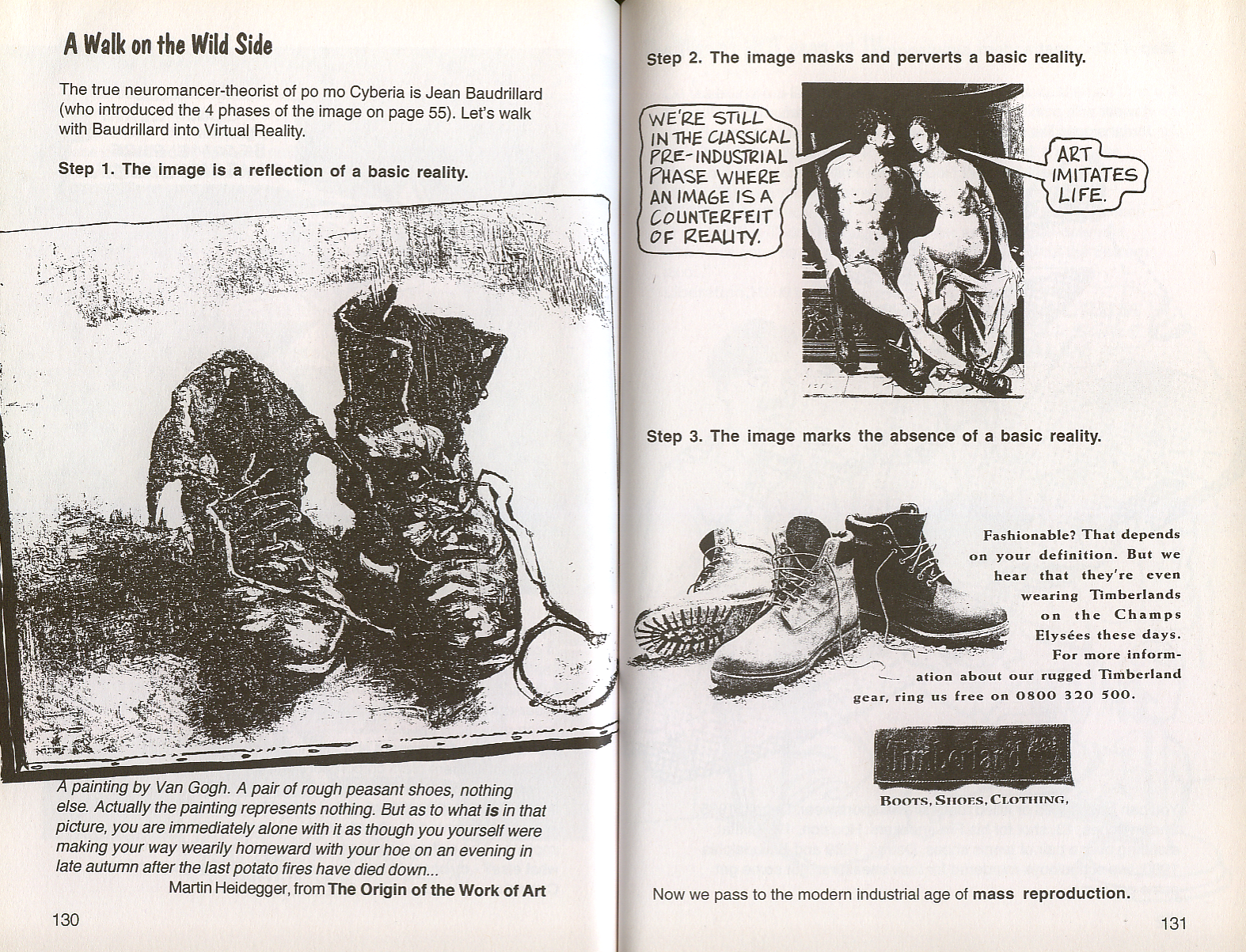 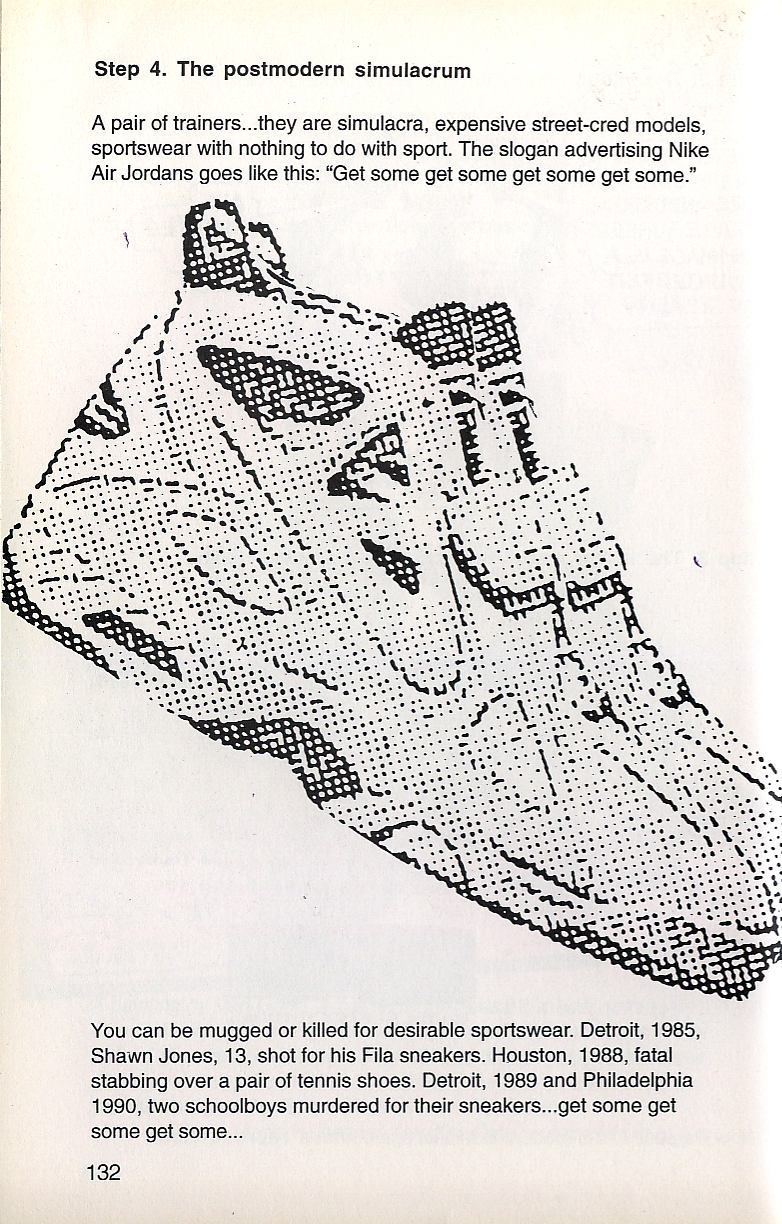 Stage Three: Creative Stance
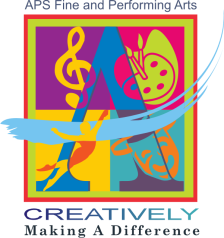 “When stereotypes attempt to take control of their own bodies, they can only do what they are made of and they are made of the pathological attitudes of the Old South. Therefore, racist stereotypes occurring in my art can only partake of psychotic activities.”
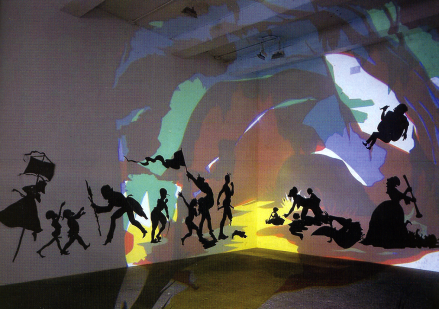 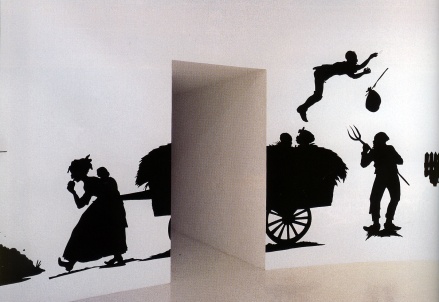 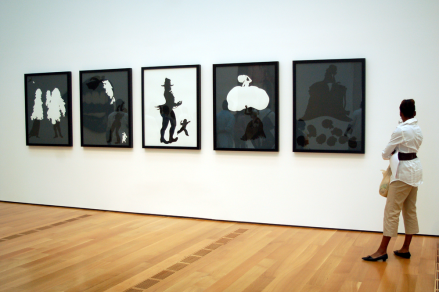 [Speaker Notes: Evolving out of the creative stance, it alters and transforms basic models of thought that we use in everyday life, causing us to dig up and reorganize unconscious assumptions, attitudes, and filters while creating new standards and targets. Walker digs deep into the heart of racism and the fundamental elements of storytelling, using them to reach beyond the actual world to a created realm of heightened psychological, social, and philosophical trauma. However, her use of narrative is only one of many possible conceptual models.]
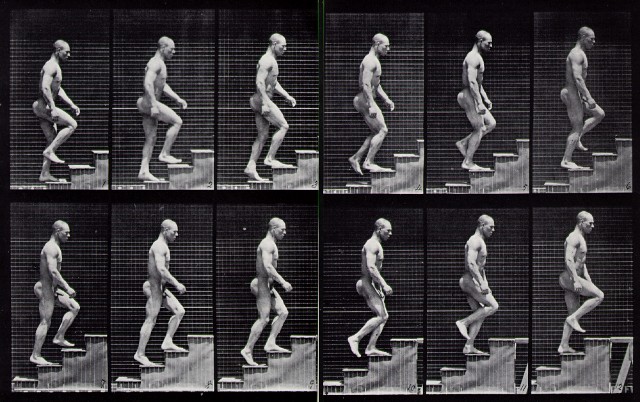 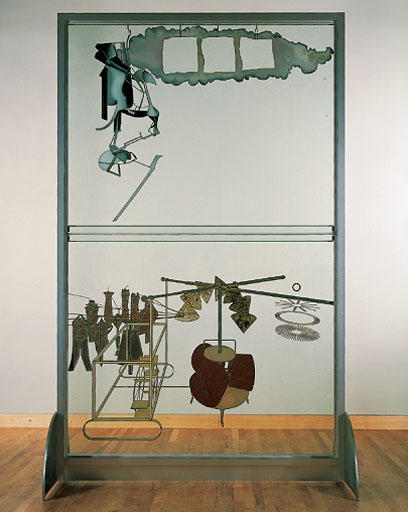 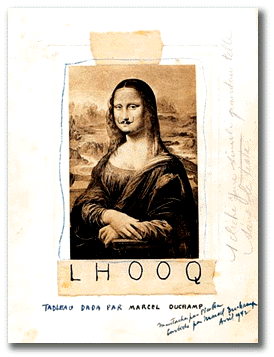 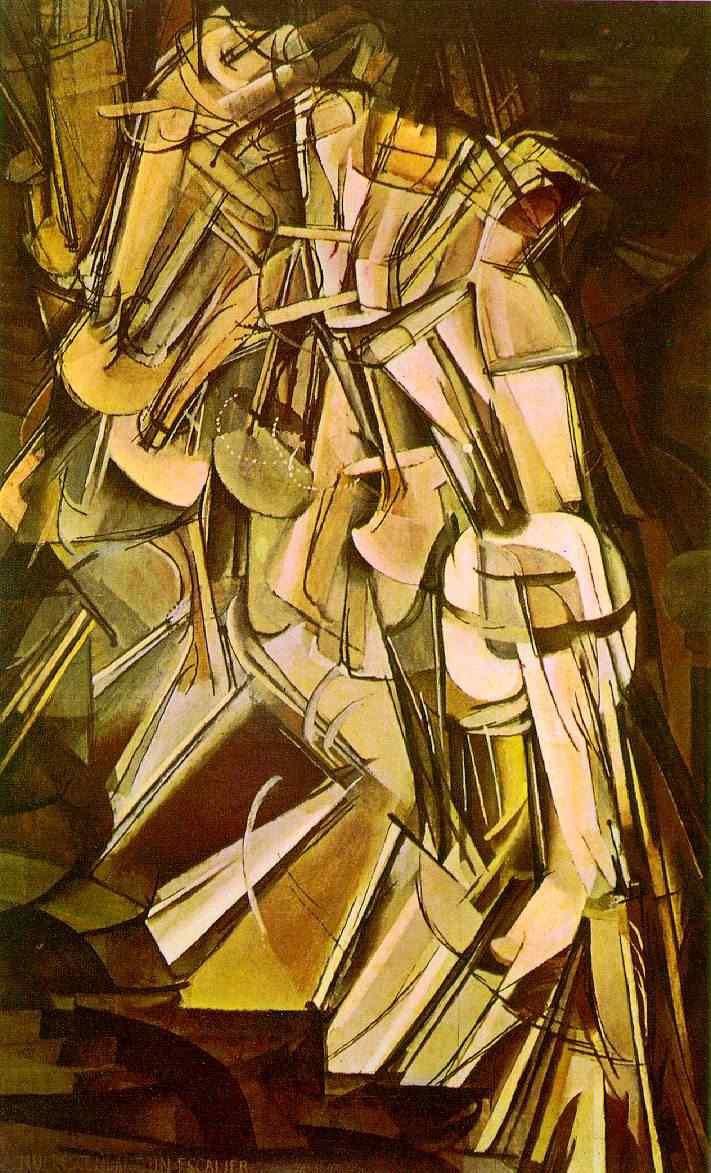 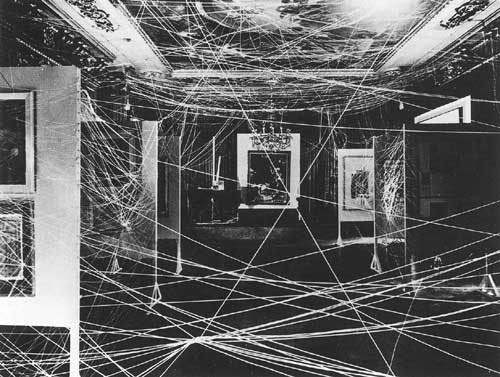 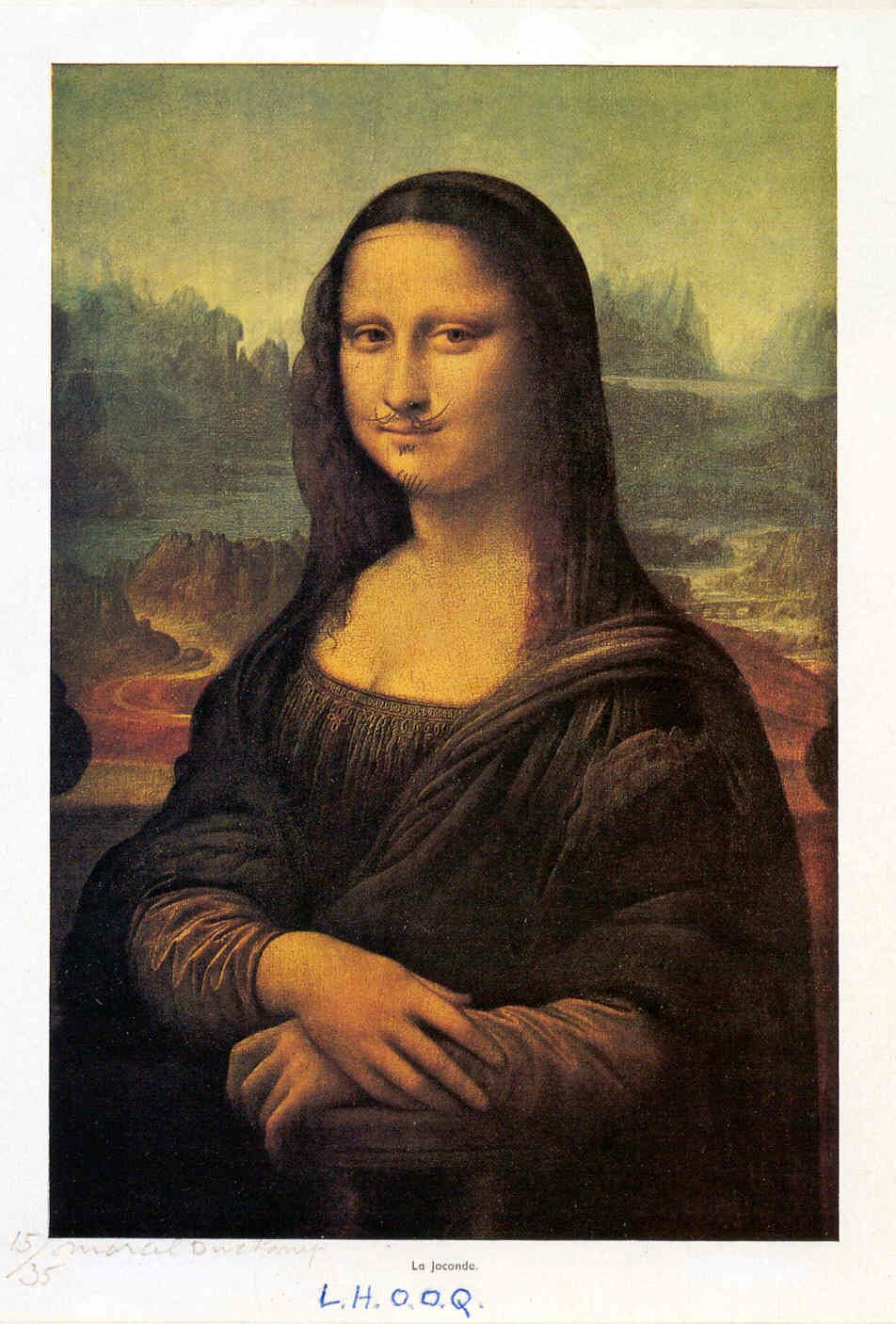 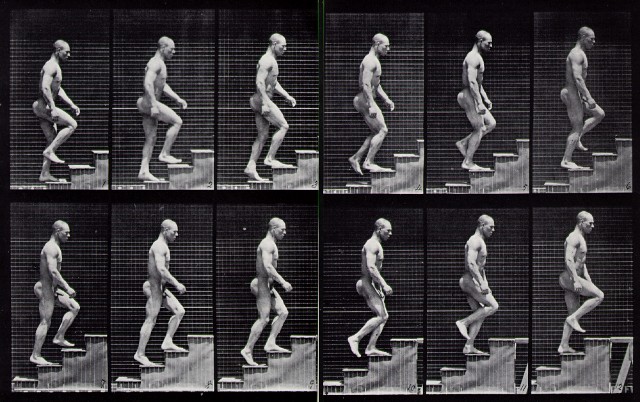 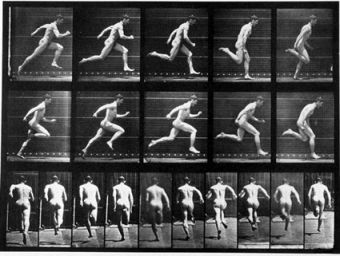 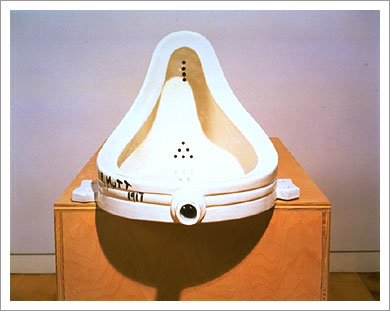 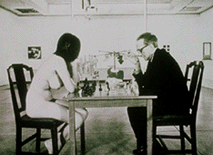 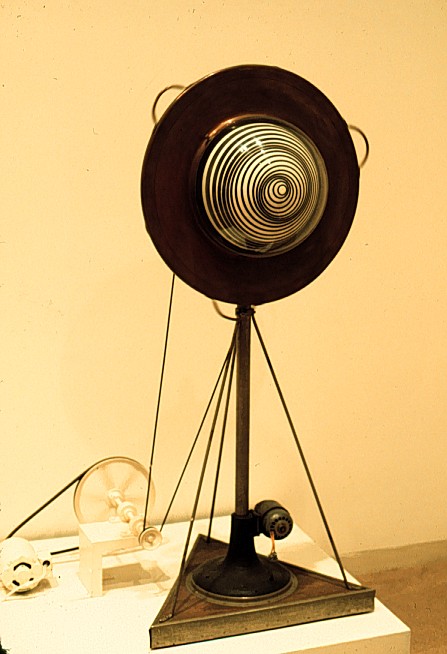 "I believe that the artist doesn't know what he does. 
I attach even more importance to the spectator than to the artist."
http://images.google.com/imgres?imgurl=http://cefn.com/blog/photos/muybridge_stairs.jpg&imgrefurl=http://cefn.com/blog/muybridge.html&h=402&w=640&sz=96&hl=en&start=43&tbnid=wvuxqu0S_C1jbM:&tbnh=86&tbnw=137&prev=/images%3Fq%3Dmuybridge%26start%3D40%26gbv%3D2%26ndsp%3D20%26svnum%3D10%26hl%3Den%26sa%3DN
[Speaker Notes: Ready made—taking the infinitely reproducible and making it an irreproducible artwork by making turning it into an event—the idea only works once…The Bride Stripped Bare By Her Bachelors, Even…Duchamp's ideas for the Glass began in 1913, and he made numerous notes and studies, as well as preliminary works for the piece. The notes reflect the creation of unique rules of physics, and myth which describes the work. He published the notes and studies as The Green Box in 1934.[1]
The notes describe that his "hilarious picture" is intended to depict the erratic encounter between the "Bride," in the upper panel, and her nine "Bachelors" gathered timidly below in an abundance of mysterious mechanical apparatus in the lower panel.
The Large Glass was exhibited in 1926 at the Brooklyn Museum before it was accidentally broken and carefully repaired by Duchamp. It is now part of the permanent collection at the Philadelphia Museum of Art.
Duchamp sanctioned replicas of The Large Glass, the first in 1961 for an exhibition at Moderna Museet in Stockholm and another in 1966 for the Tate Gallery in London.[2] Duchamp's art does not lend itself to simple interpretations, and The Large Glass is no exception; the notes and diagrams he produced in association with the project, ostensibly as a sort of guidebook, complicate the piece by, for example, describing elements that were not included in the final version as though they nevertheless exist, and "explaining" the whole assembly in stream-of-consciousness prose thick with word play and jokes.
Linda Dalrymple Henderson picks up on Duchamp's idea of inventing a "playful physics" and traces a quirky Victorian physics out of the notes and The Large Glass itself; numerous mathematical and philosophical systems have been read out of (or perhaps into) its structures.[3]
Most critics, however, read the piece as an exploration of male and female desire as they complicate each other. One critic, for example, describes the basic layout as follows: "The Large Glass has been called a love machine, but it is actually a machine of suffering. Its upper and lower realms are separated from each other forever by a horizon designated as the 'bride's clothes.' The bride is hanging, perhaps from a rope, in an isolated cage, or crucified. The bachelors remain below, left only with the possibility of churning, agonized masturbation."[4]
However, modern critics see the painting as an expression of the artist to ridicule criticism. Marjorie Perloff interprets the painting as "enigmatic" (34) in her piece "The Poetics of Indeterminacy: Rimbaud to Cage" (Princeton UP: 1999). She concludes that Duchamp's "'Large Glass' is also a critique of the very criticism it inspires, mocking the solemnity of the explicator who is determined to find the key" (34). Hence, she follows the school of deconstruction established by the French philosopher Derrida and helps to break down the hegemony of interpretation held by the Enlightenment bourgeoisie. To quote the artist: "I believe that the artist doesn't know what he does. I attach even more importance to the spectator than to the artist."]
Belief/Context: Art is pure context
Image: A Urinal
Imagination
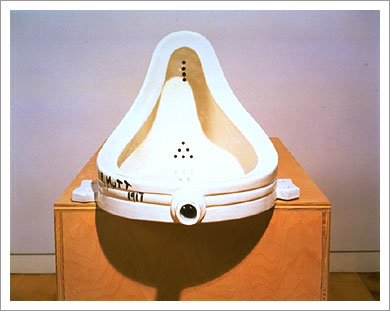 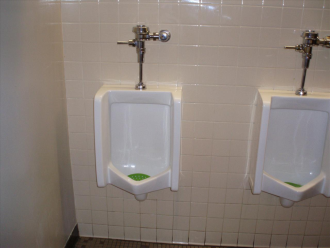 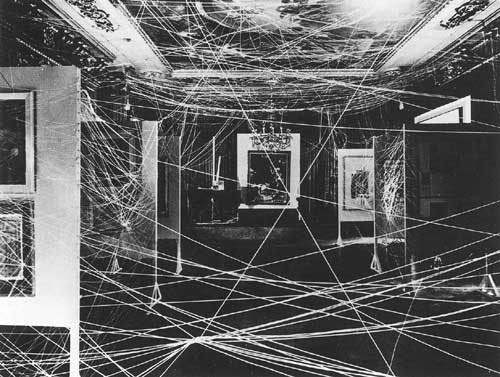 Language/Framework for 
Reasoning: The Language
Of Institutional Display or 
“Framing” (Signature, 
Pedestal as elements of a 
Symbolic system of aesthetic 
value)
Speculating
Idea: The Readymade
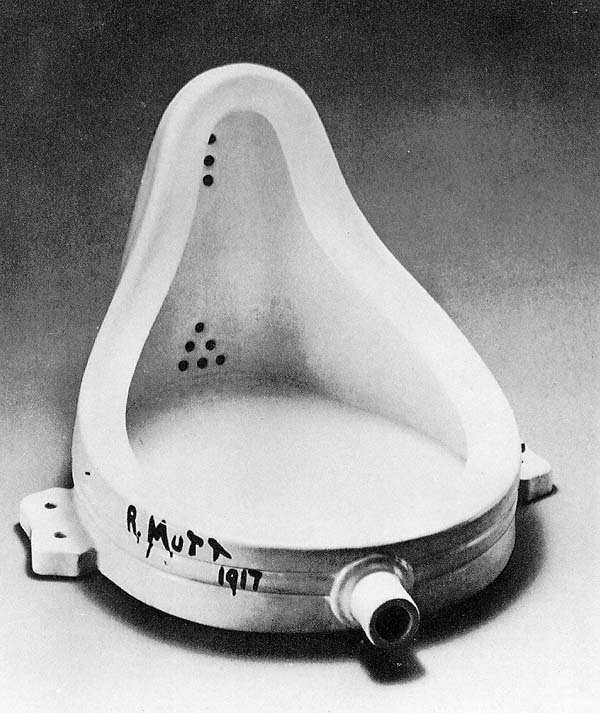 Conduct/
Style:
Negation
Creating
Concept: “Fountain”
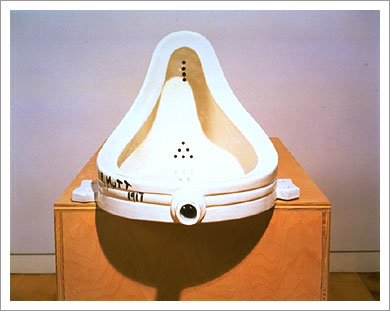 Creation
(Consciousness of created content)
Art at perpetual war with itself; 
Art as Dialectics (Non-teleological)
Interpreting Duchamp
(Hypothetical)
Original diagram © 1980 Arne Ludvigsen; modified by R. Veon
Updated/Interpreting Duchamp © 2007 Raymond E. Veon
Art is…
-the inventive arrangement 
  of formal qualities without 
  personal or social meaning
-a language/symbol system
-an infinite regress of signs
-anything (meaningless)
-pure context
-a network of suggestive 
  ambiguity
-a social code
-an expression of 
  ideological power
-a system exhibiting the 
  slippage of meaning
-emotional embodiment
The image is…
-irrelevant
-secondary to language
-socially determined
The artist is…
-a businessman 
  (Warhol, Kastabi)
The Interface Model of Creativity
Change the belief/image—
Change the idea!
Image
Belief, 
Context,
Or 
Frame
But what if the belief/context
is about art itself?
Idea
Case Study: Sometimes Context CAN Be Everything!
Belief: The Meaning Of An
Artwork Lies Outside Of The
Object
Image
Imagination
Speculating
Idea
Language: Basic Visual
Shapes/Forms; Industrial
Materials; Commodities
Conduct/
Style:
Placement;
Challenging 
Preconceptions
About Art
Creating
Concept
Mapping Minimalism
(Carl Andre Floor Piece)
Creation
(Consciousness of created content)
© 1980 Arne Ludvigsen
Updated, R. Veon 1991
[Speaker Notes: Once you have this map or model in your head you can use it t remember and explain various art movements; Since minimalism is philosophically opposed to personal expression and the presence of the self/mark of the artist, I have thought that it’s artistic expression was limited to this first two triangles—which doesn’t make it inferior, ust different—since it is being consistent with its stated aims. But the placing of Andre’s pieces on the floor at the Tate—almost forcing you to walk on it—adds another level—the use of social context, challenging assumptions about art…]